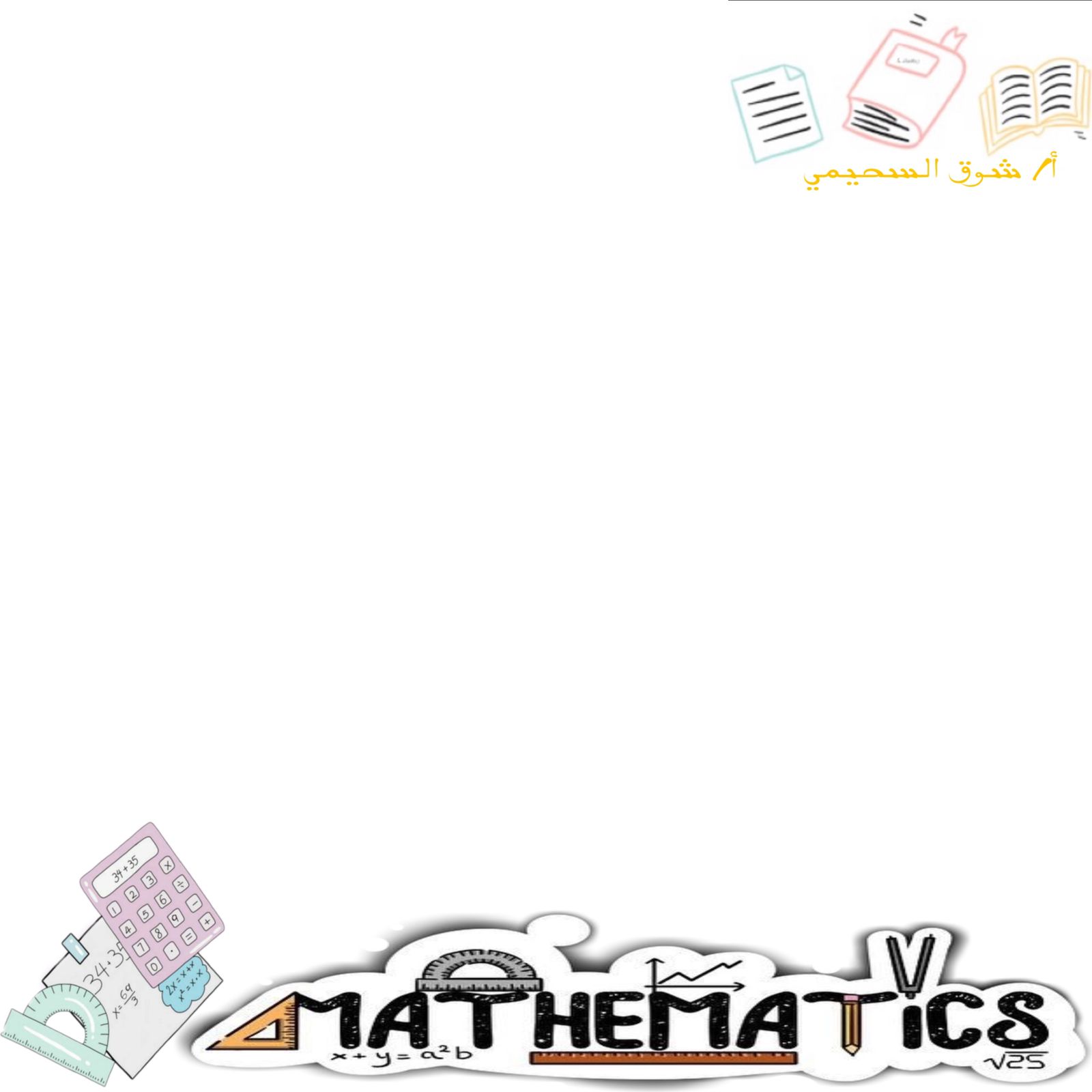 بسم الله الرحمن الرحيم
اللهم علمنا ما ينفعنا وانفعنا بما علمتنا وزدنا علمًا
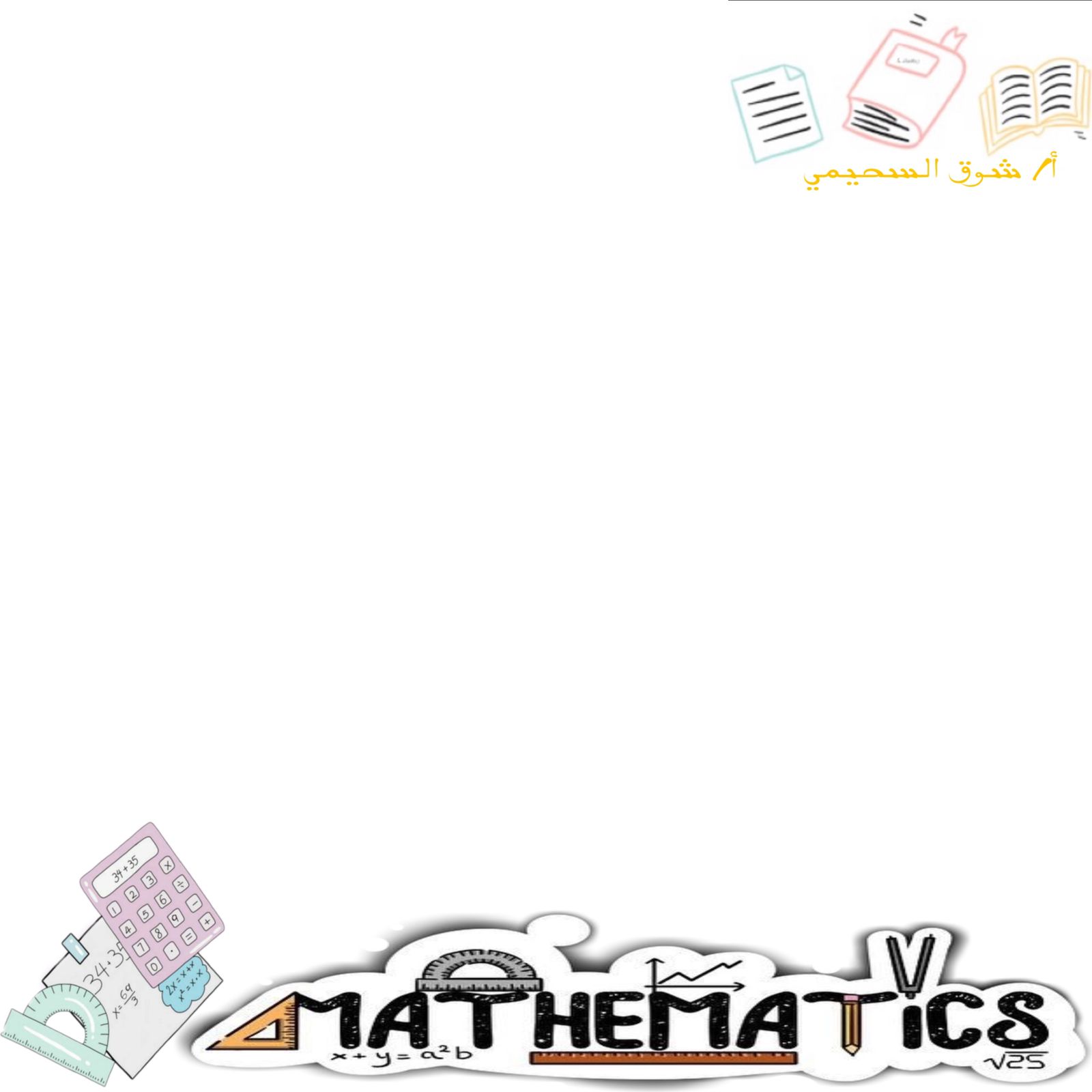 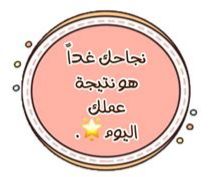 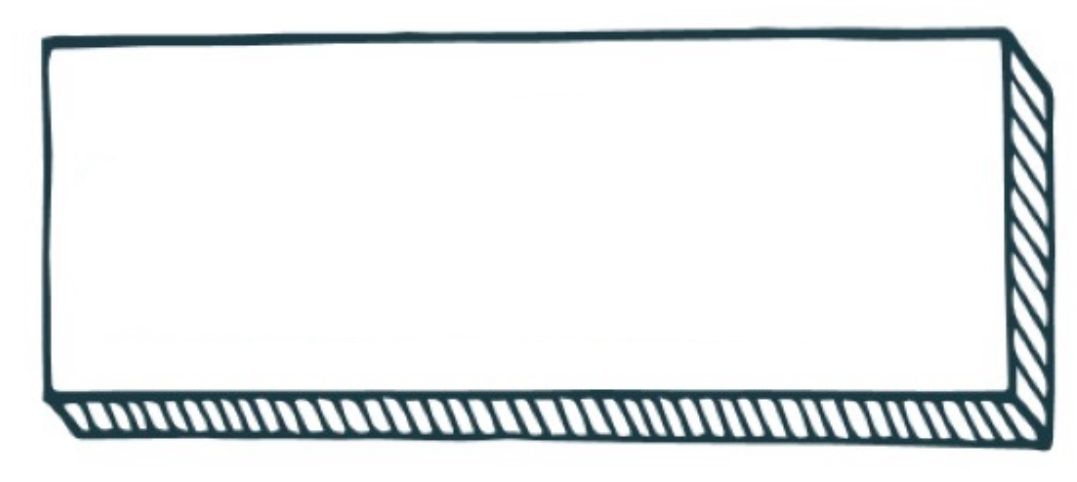 إشراقة
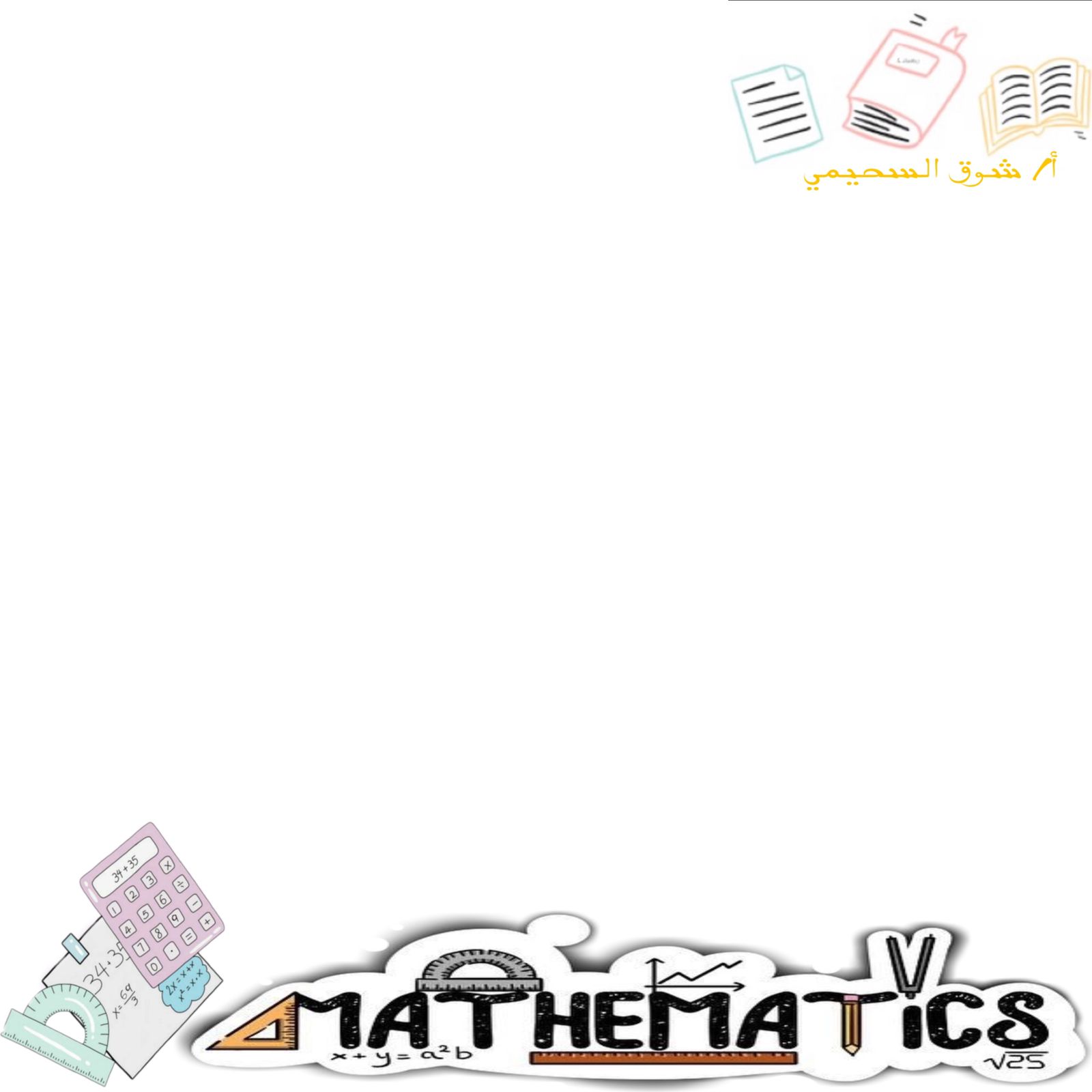 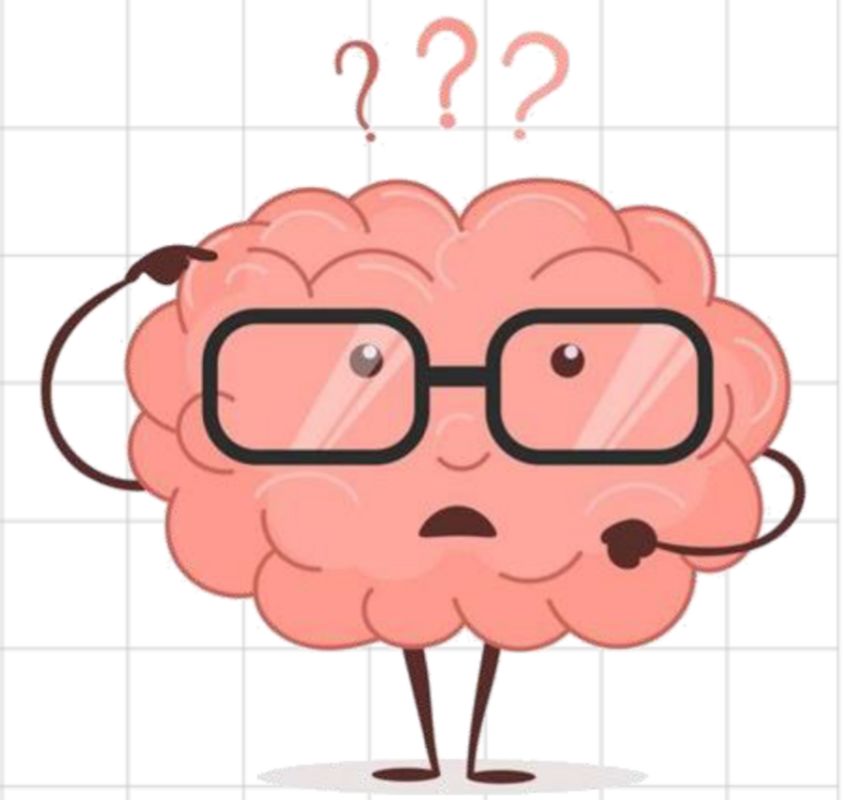 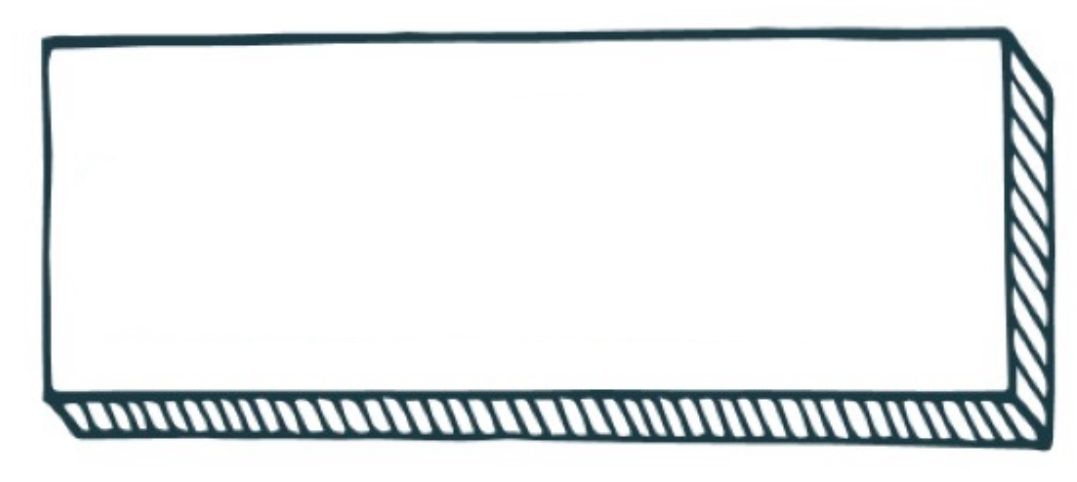 تحصيلي
حددي مجموعة الاعداد التي ينتمي لها العدد (-12)

W
Z,I
Z,Q,R
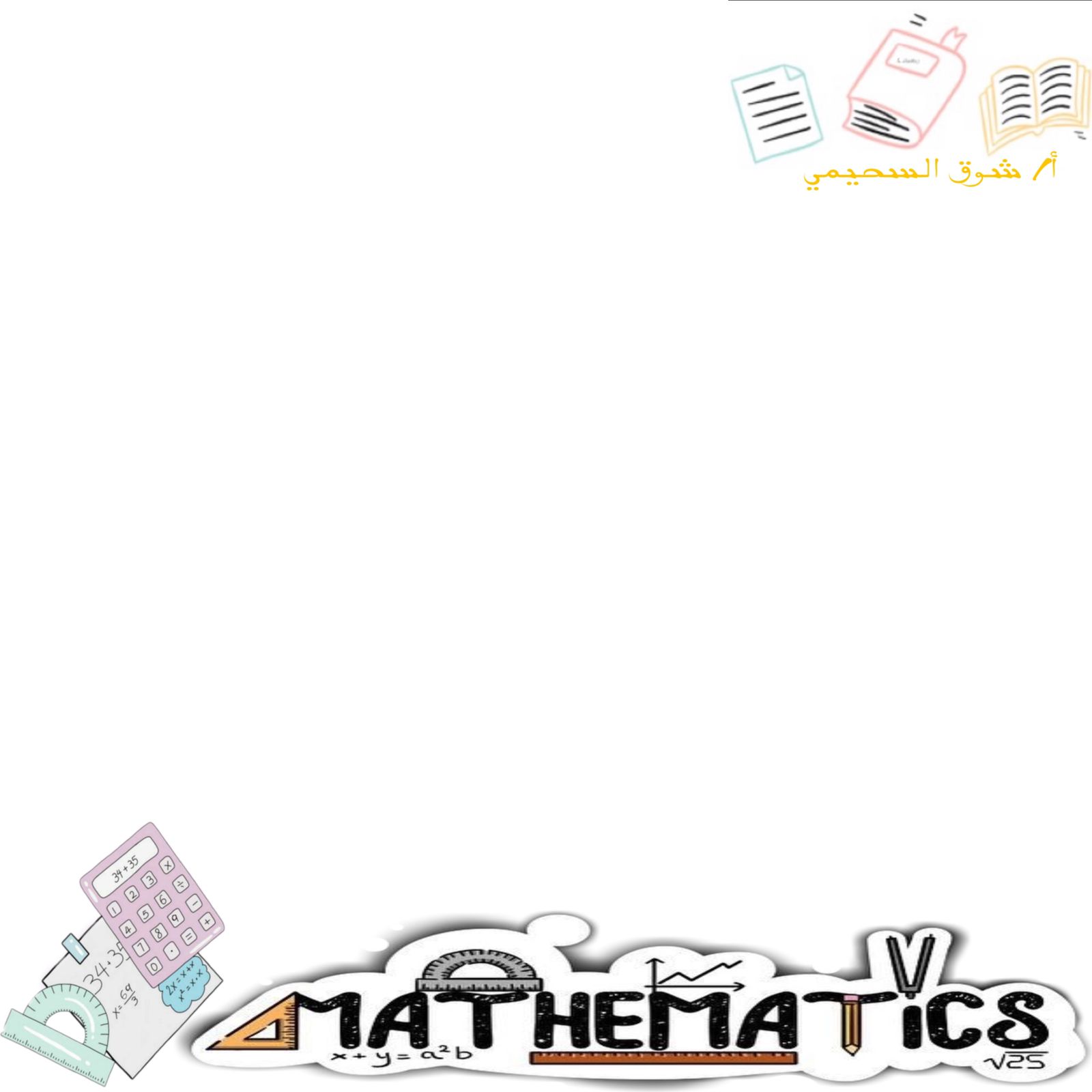 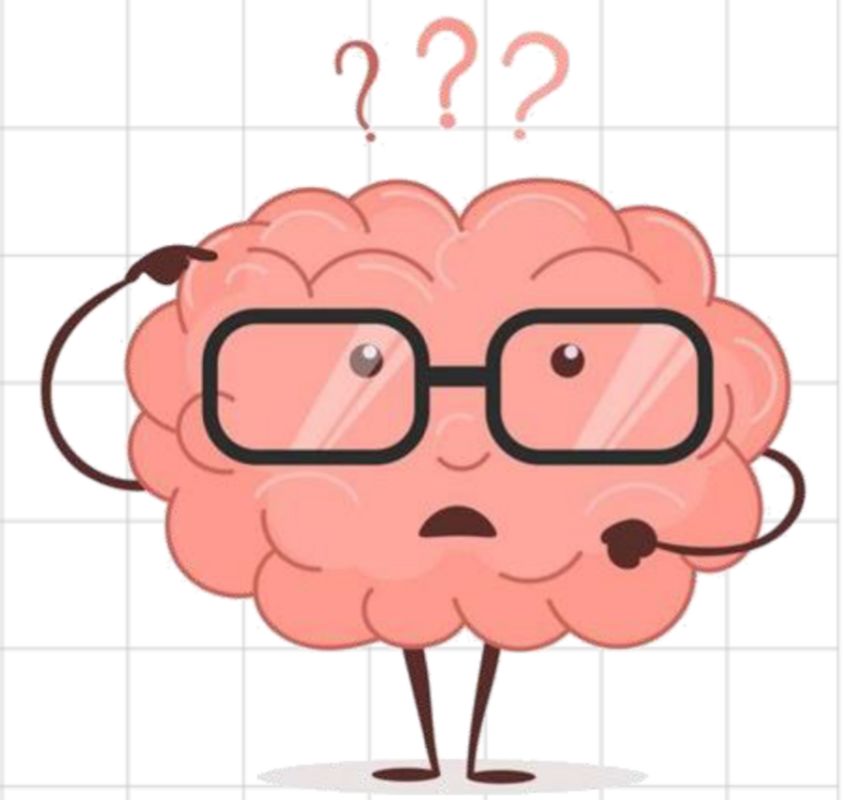 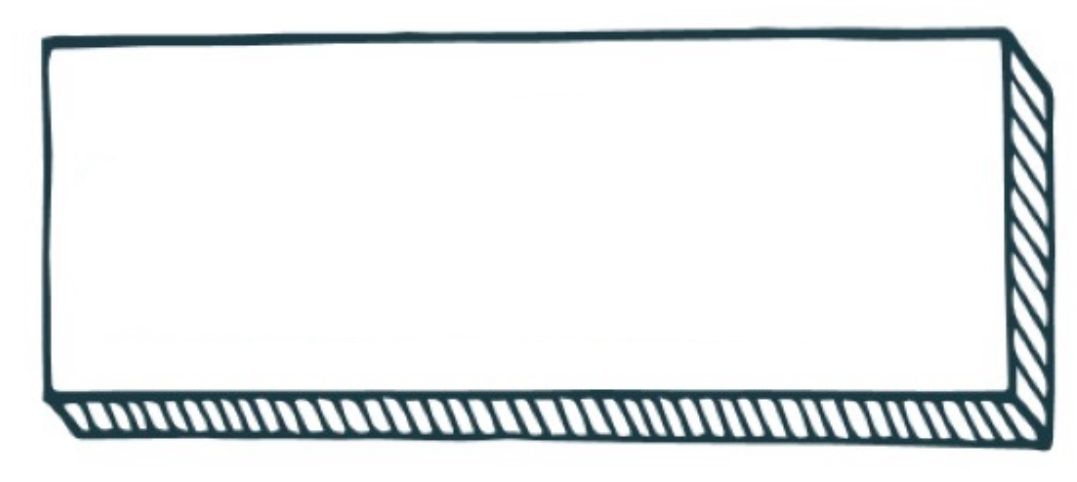 مراجعة الدرس السابق
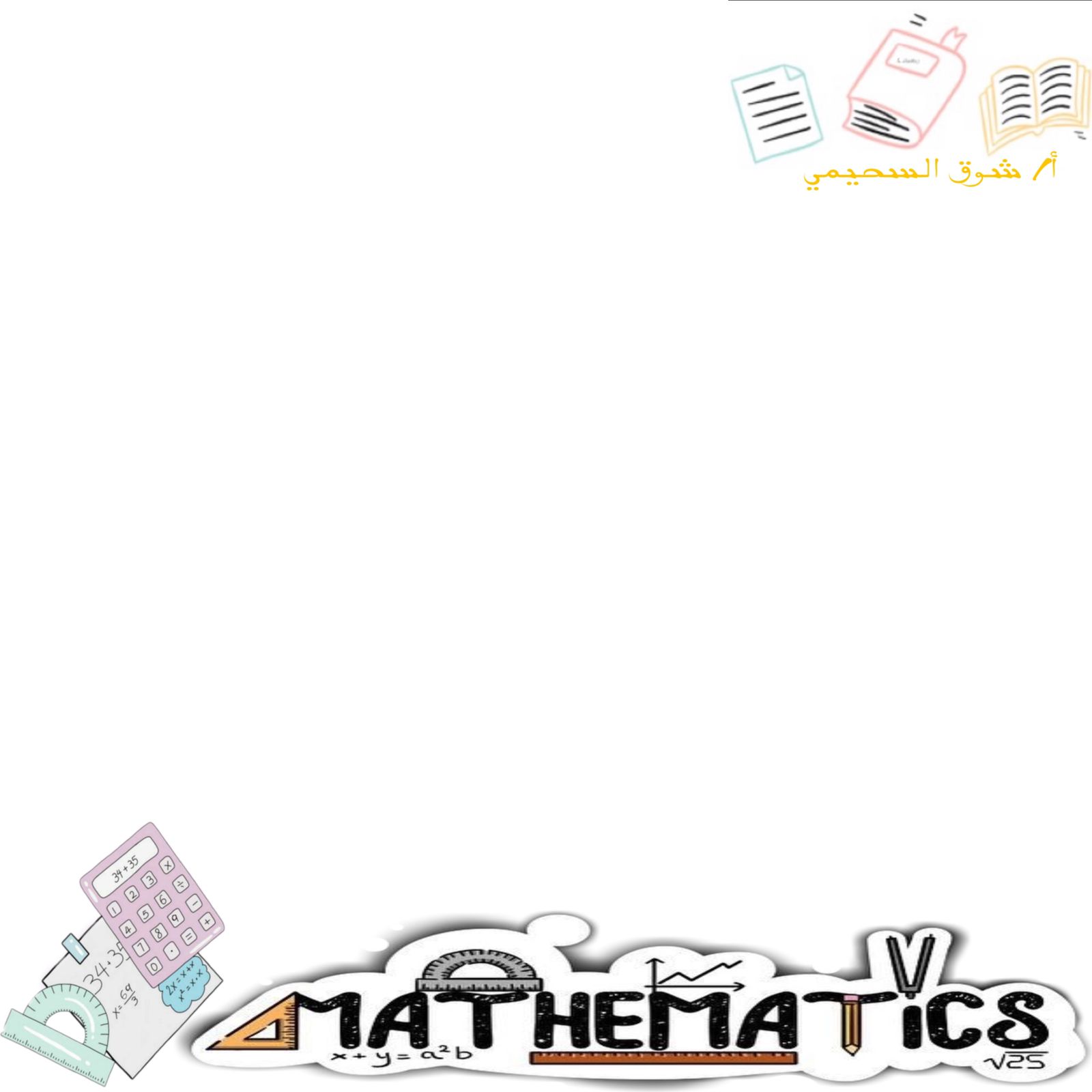 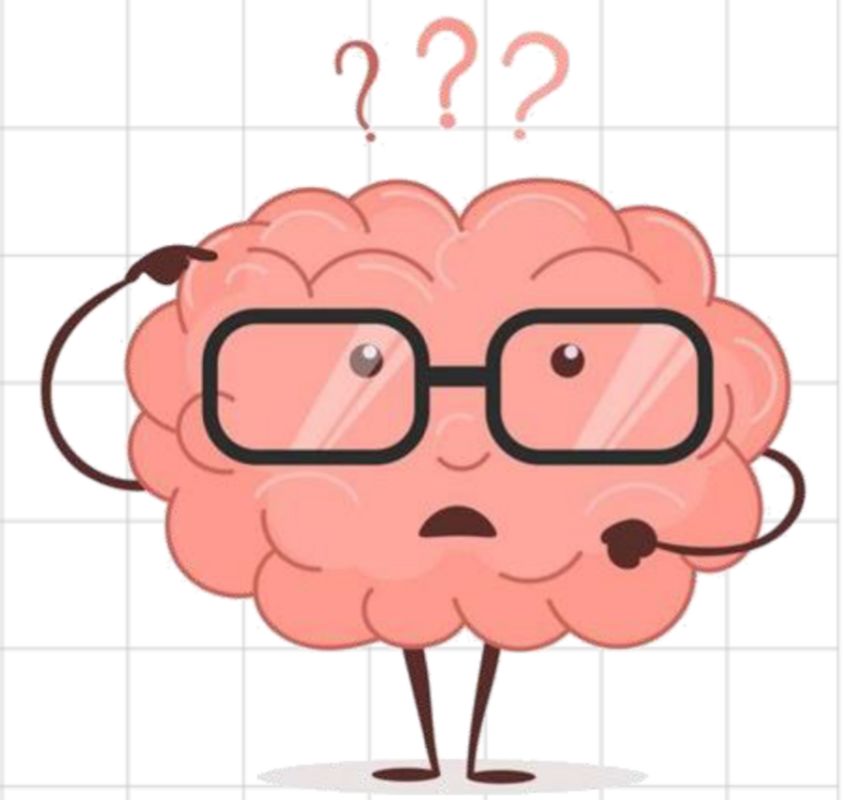 اذكري الصيغة العامة للقانون العام؟
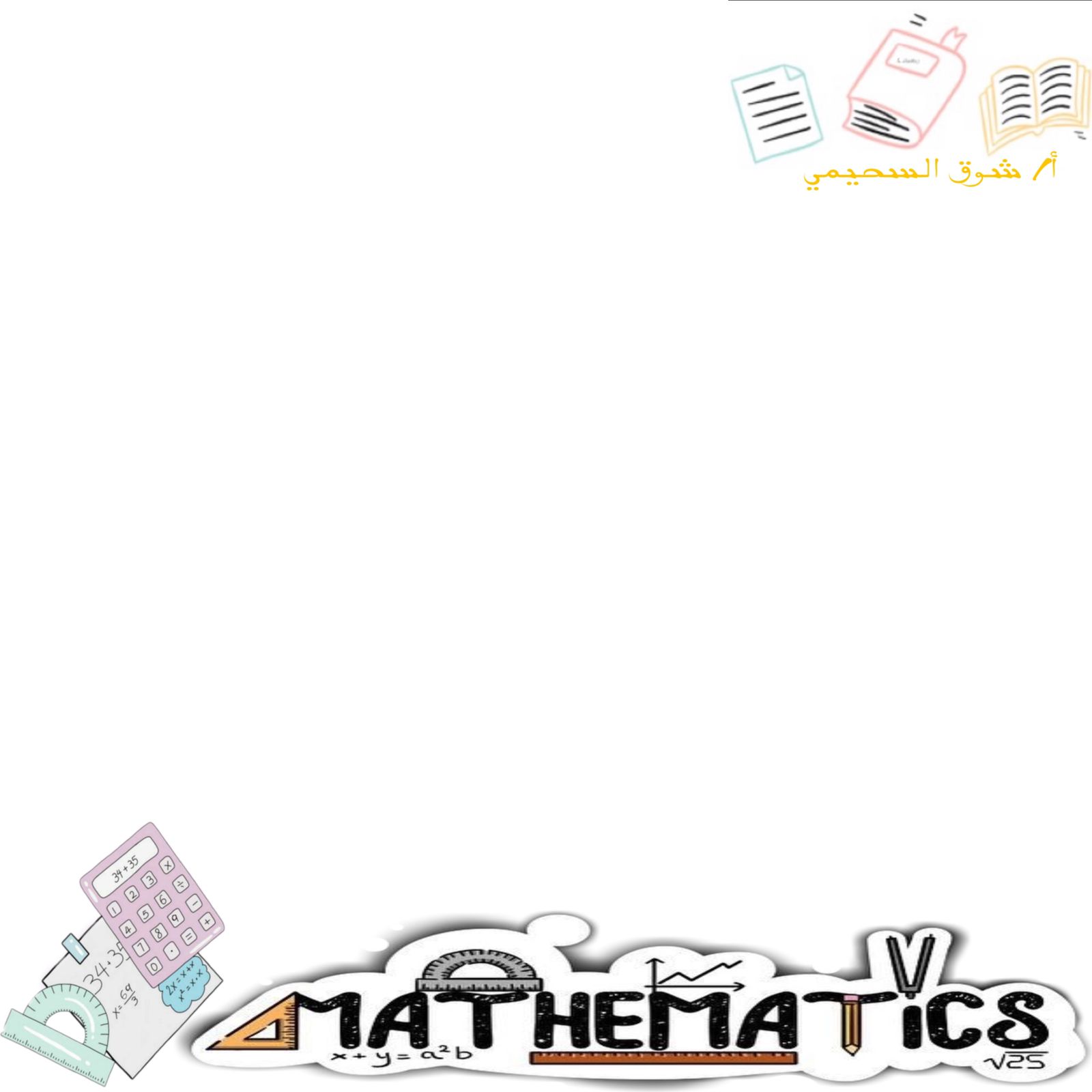 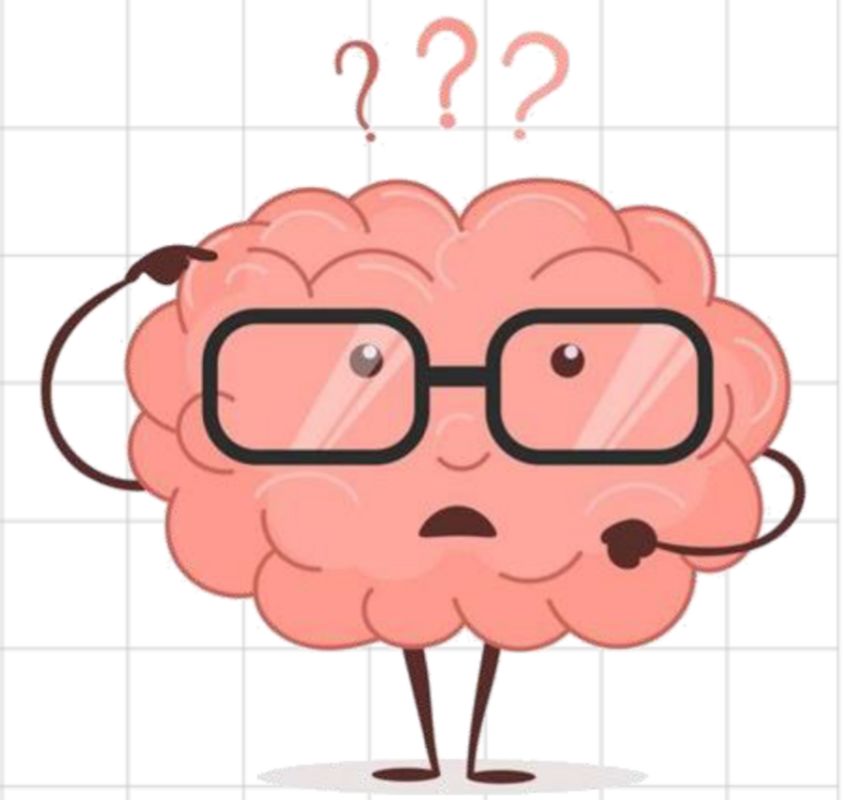 اذكري الصيغة العامة لقانون المميز؟
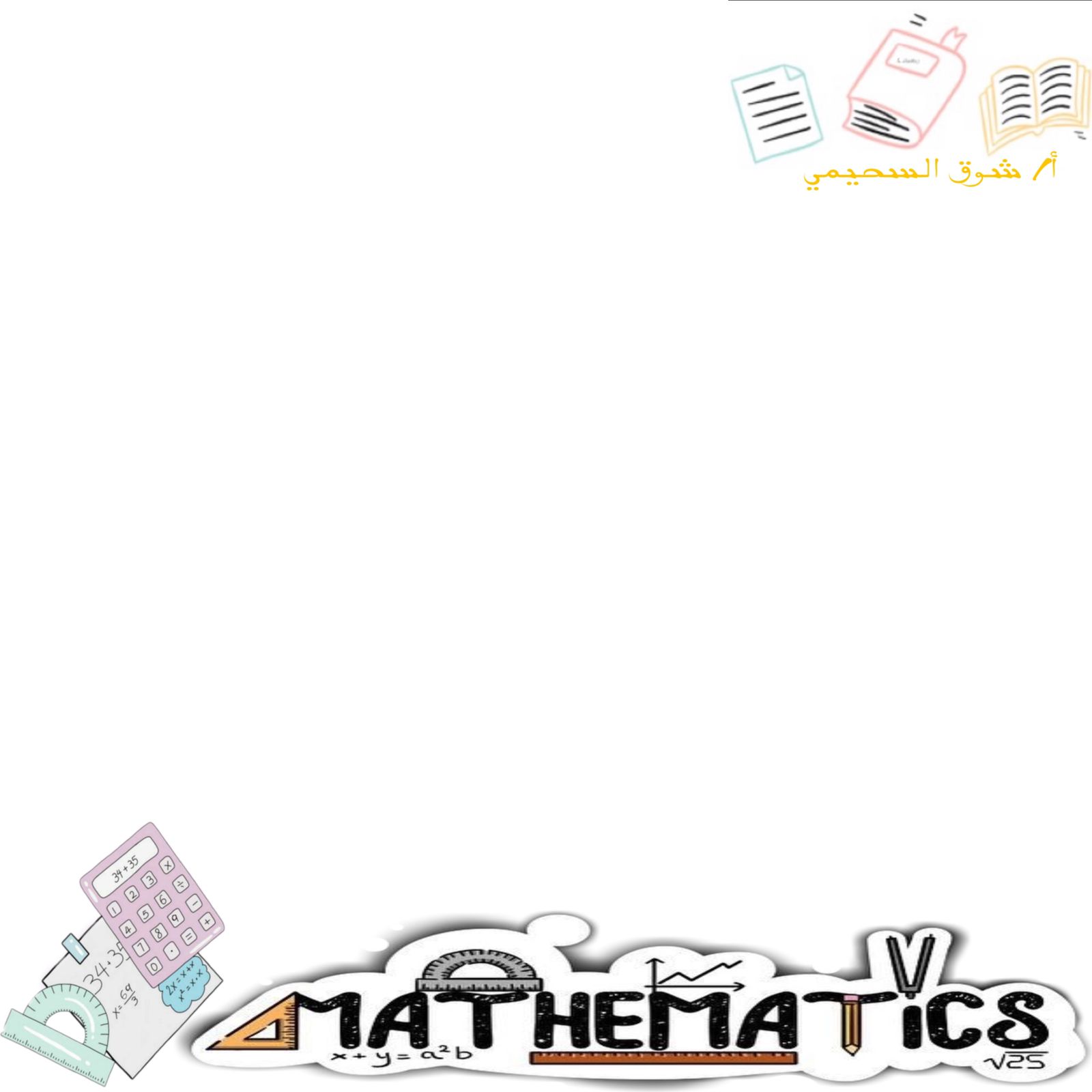 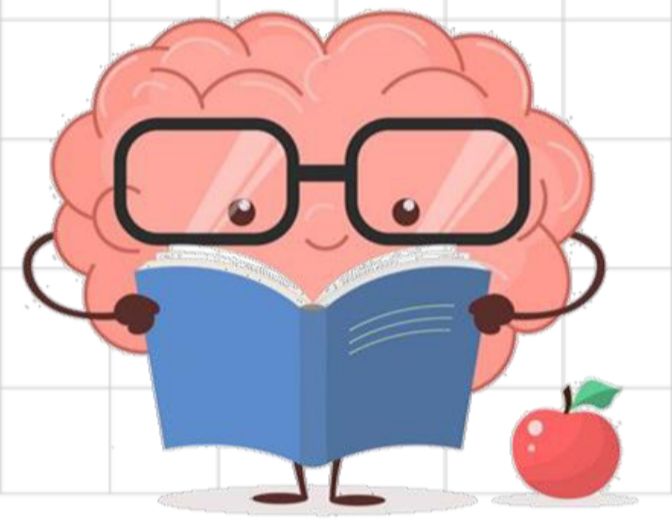 طالبتي الذكية
فكي الشفرة التالية للتوصل الى عنوان الوحدة القادمة..
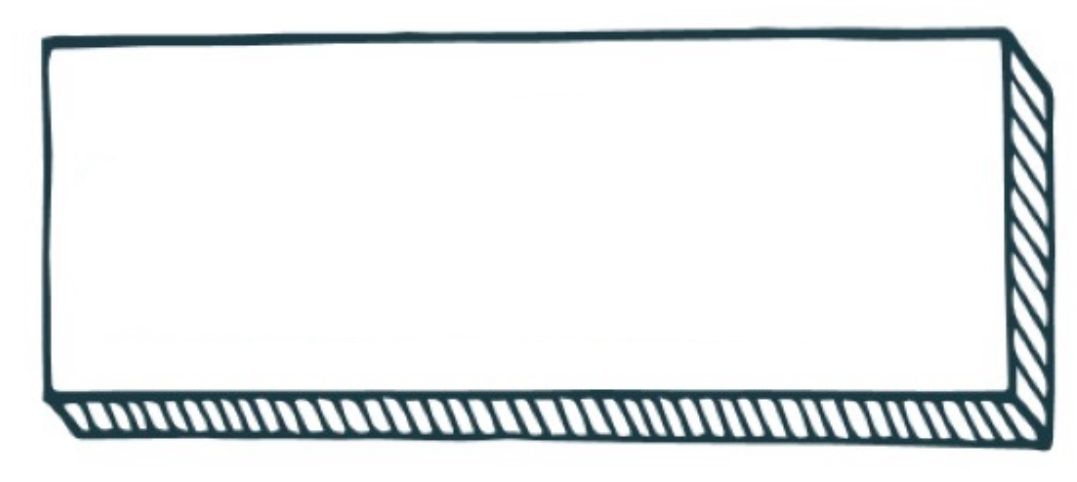 العمليات على كثيرات الحدود
التعلم بالاكتشاف
@~{!~÷@^ 
{~÷
>$÷”@^
@~=/M/
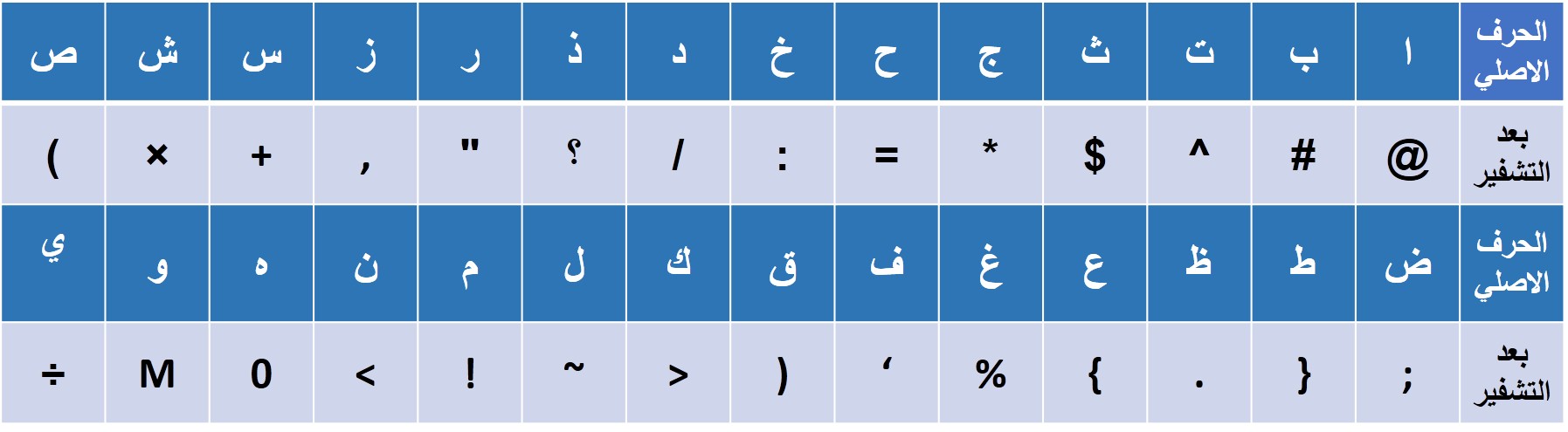 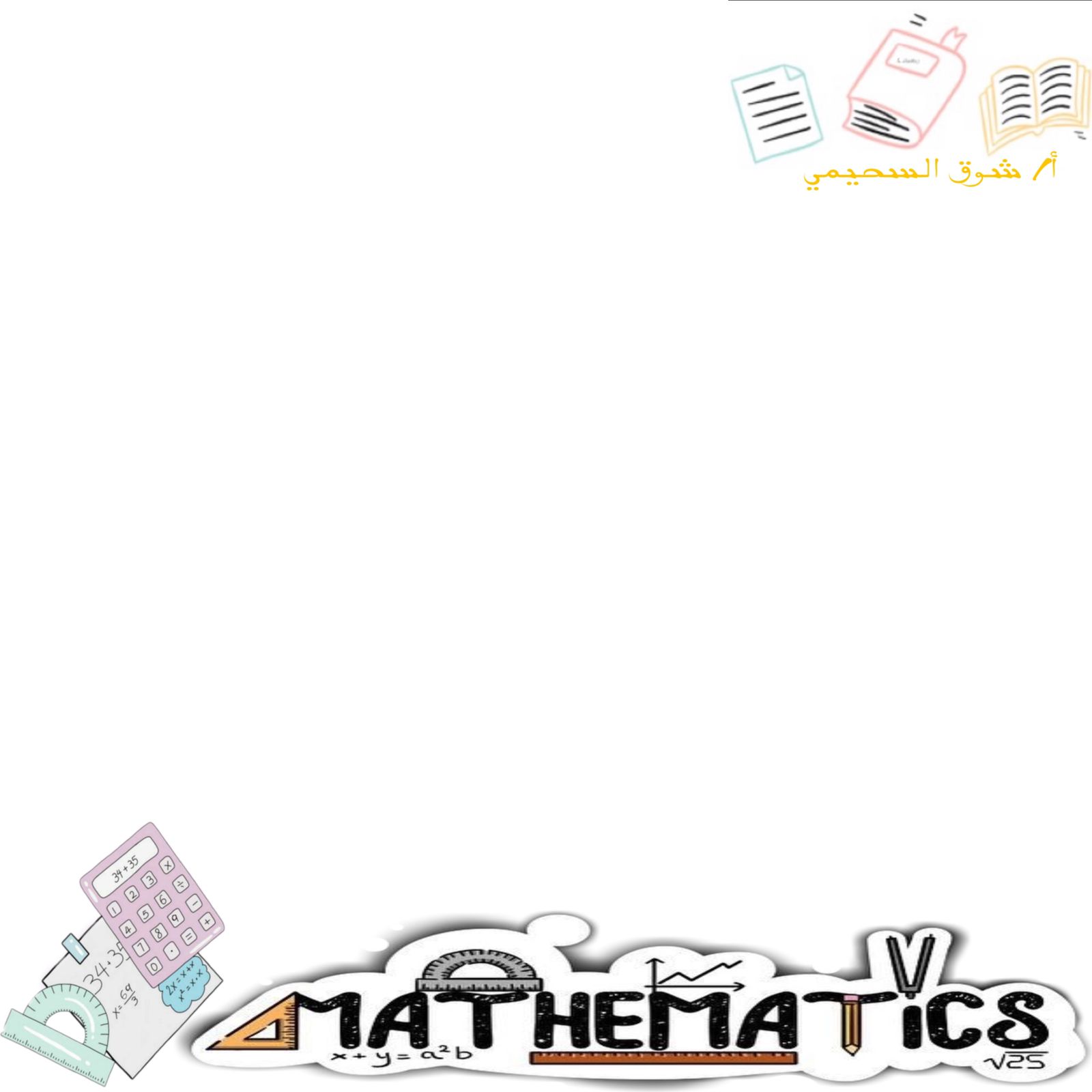 استراتيجية المناقشة
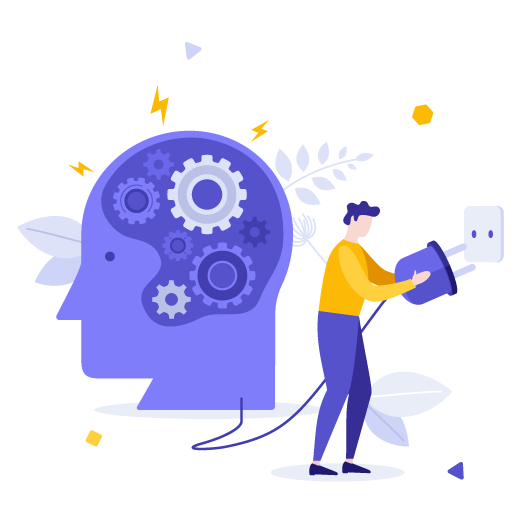 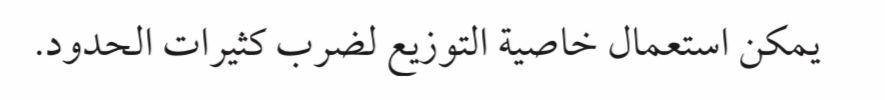 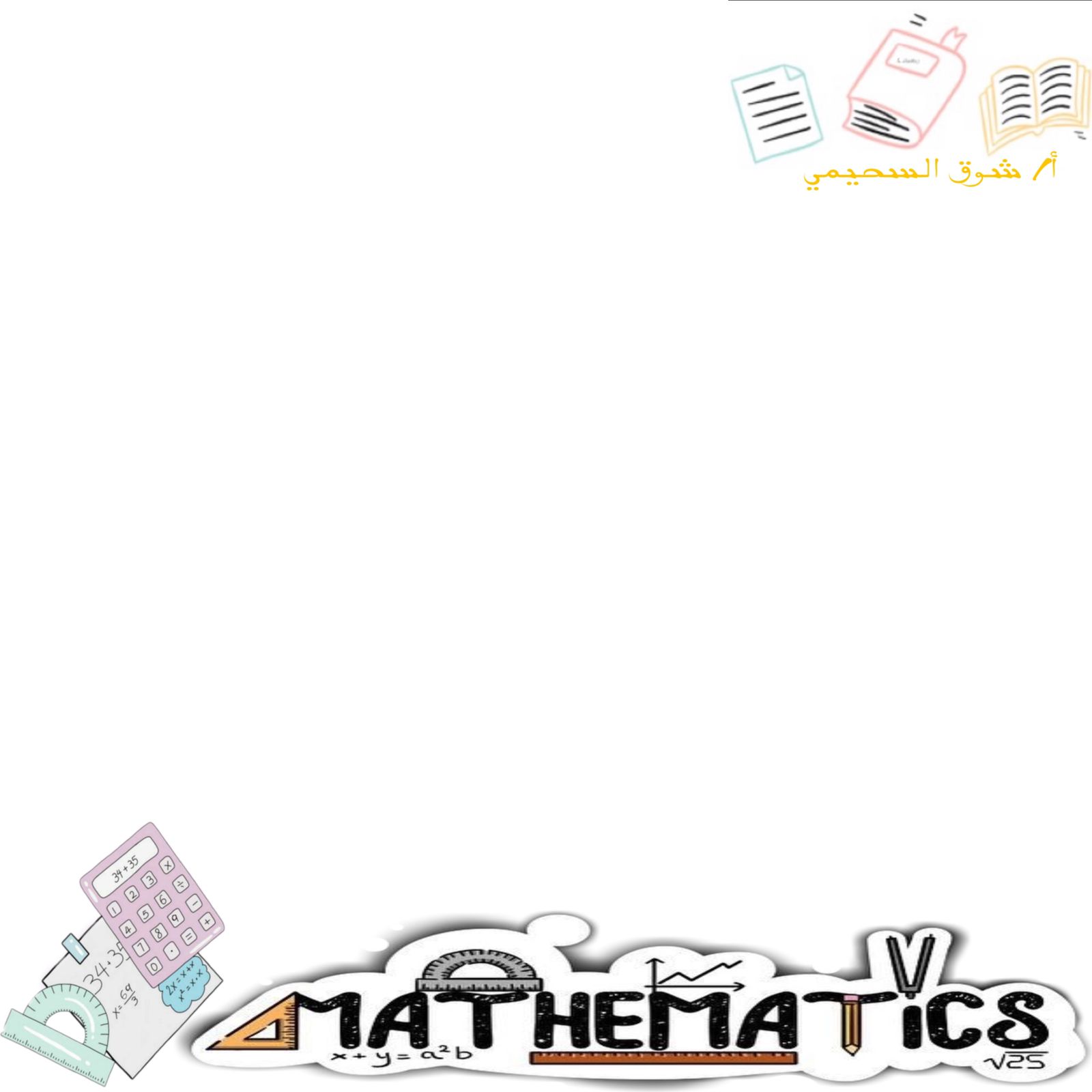 استراتيجية المناقشة
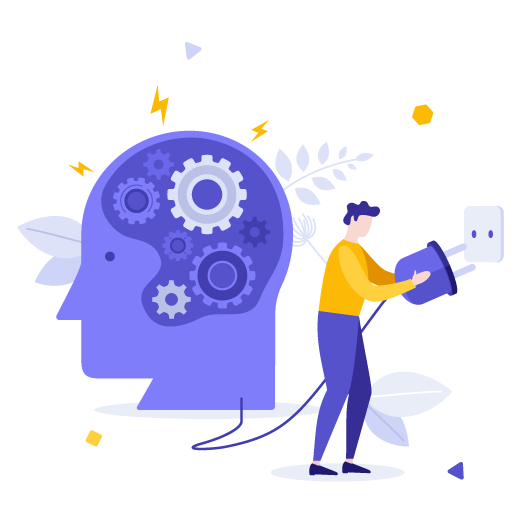 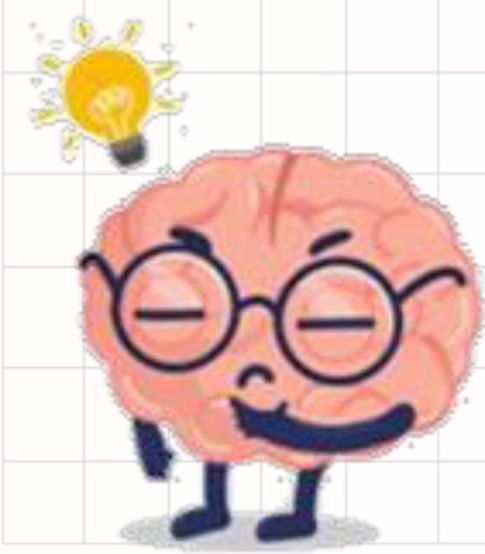 مثال4
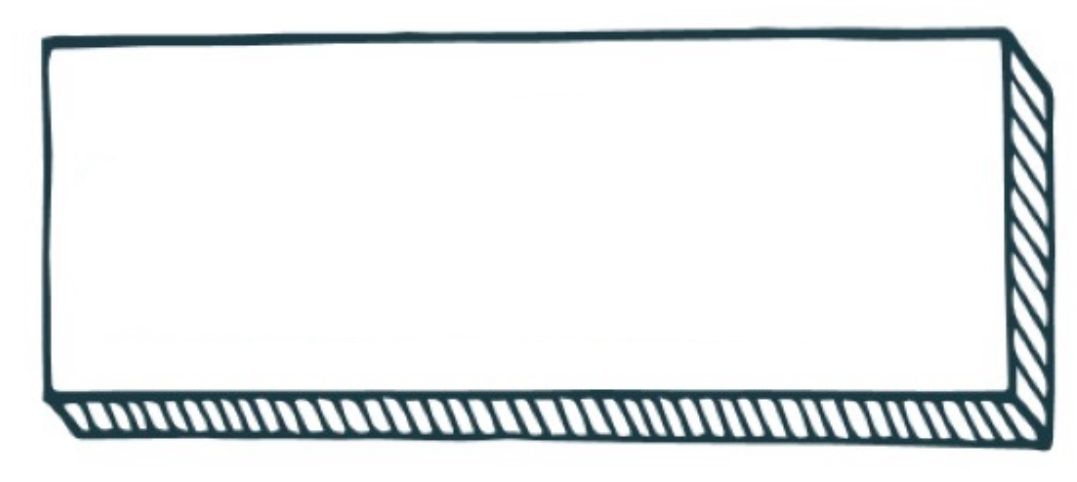 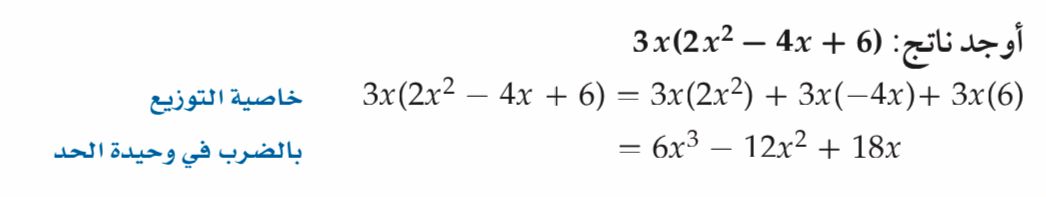 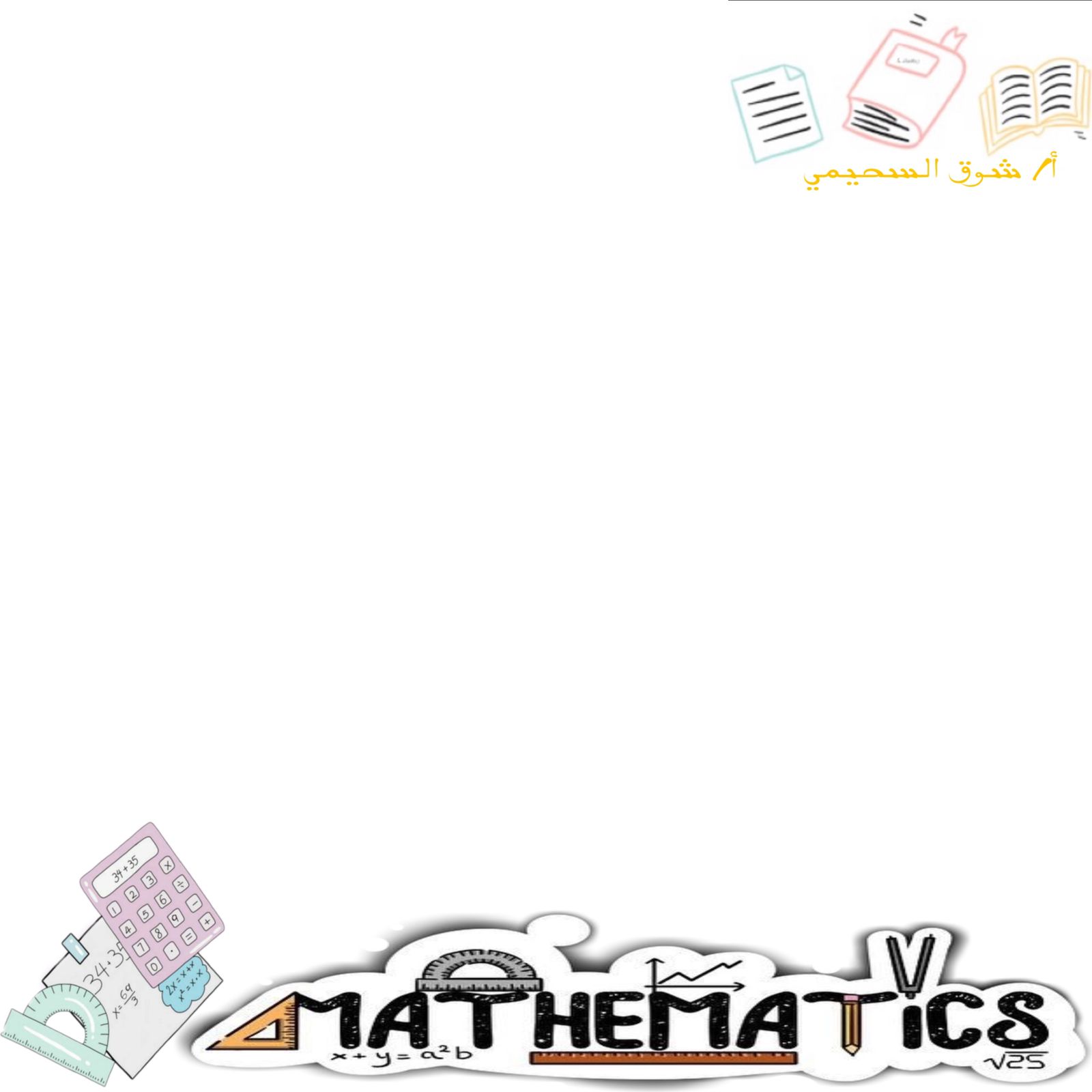 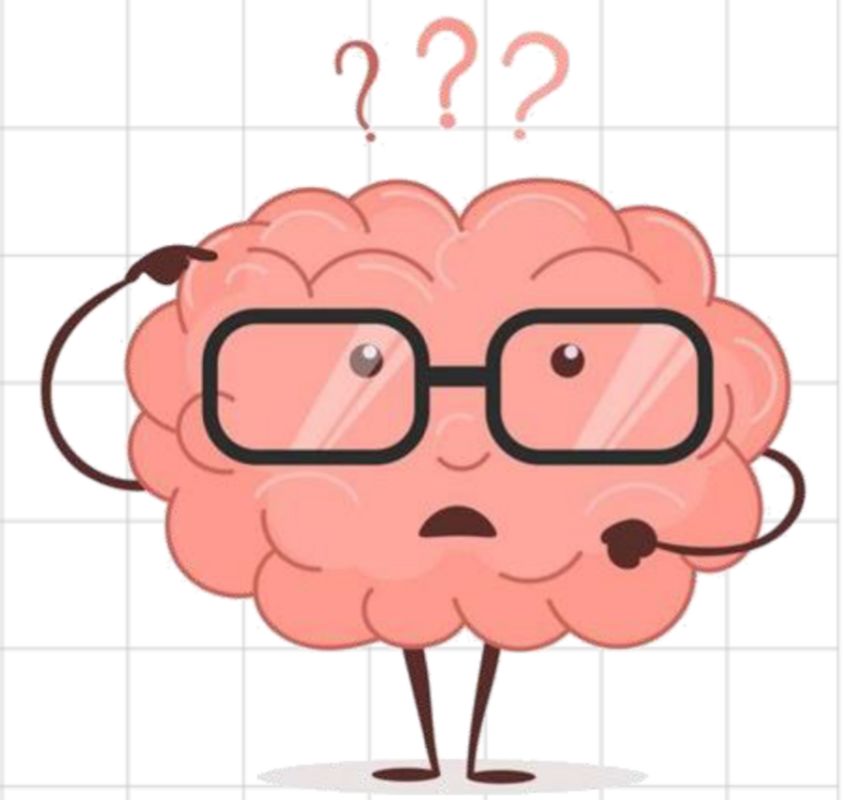 إستراتيجية الدقيقتين
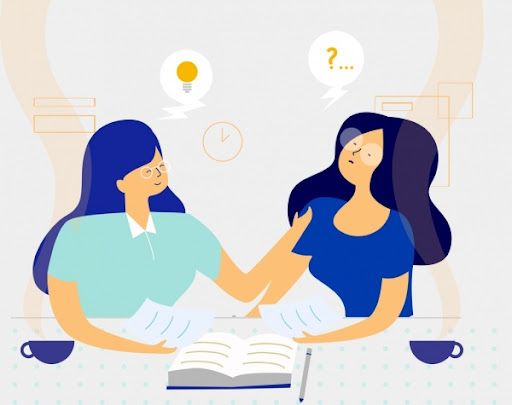 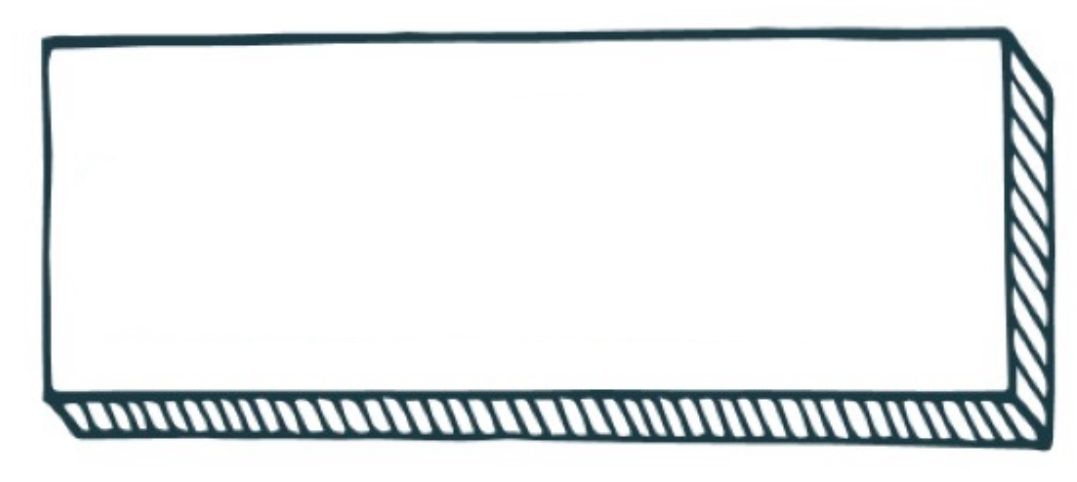 تحقق من فهمك:
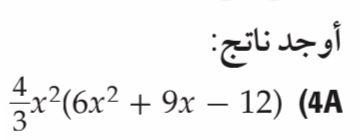 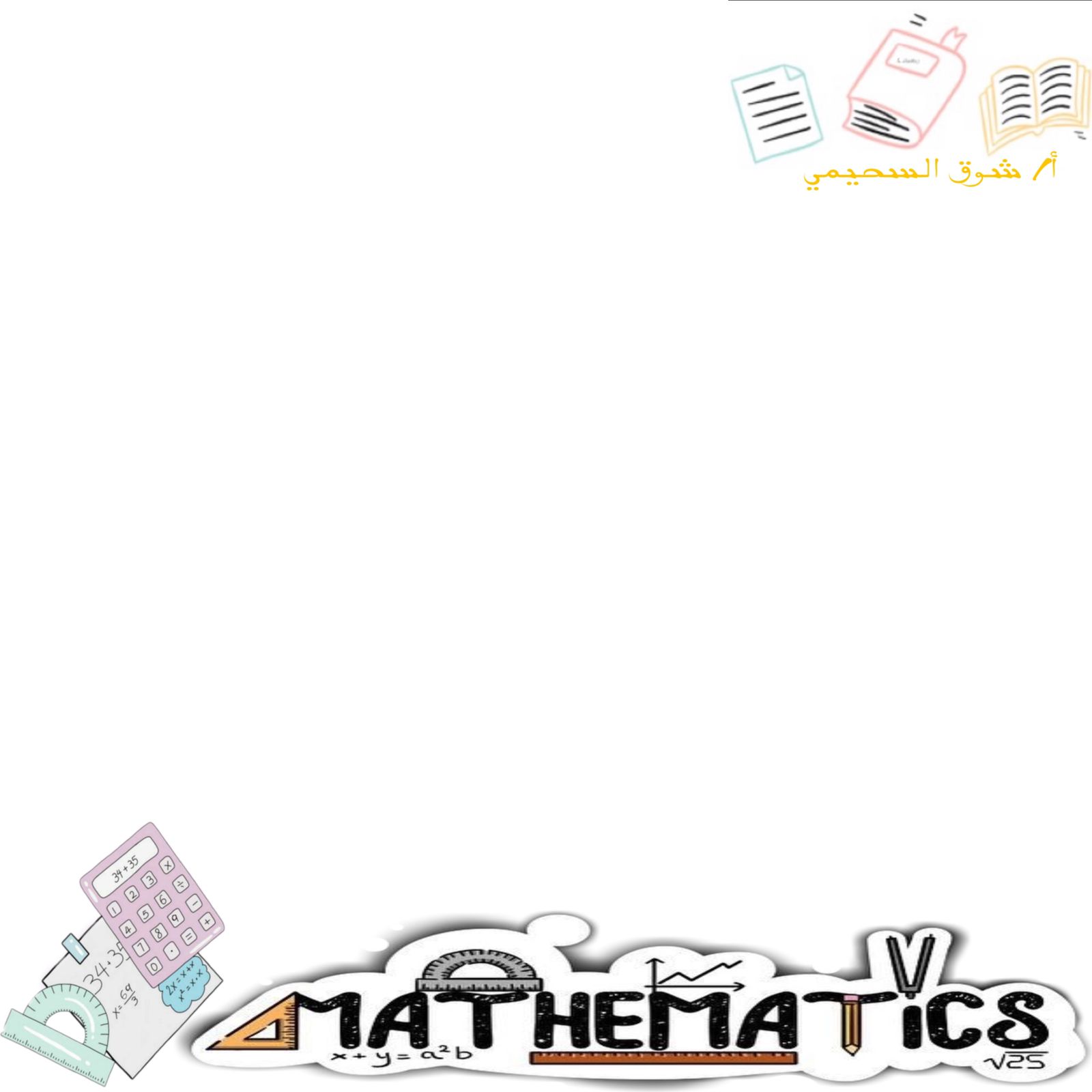 استراتيجية المناقشة
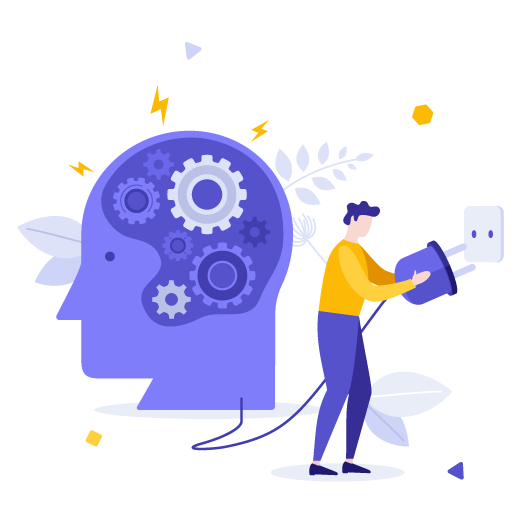 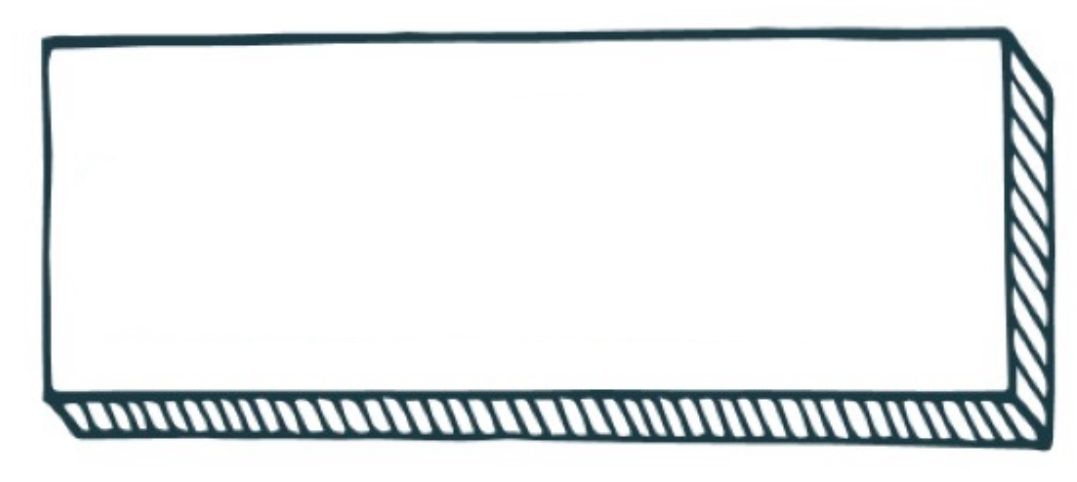 مثال5
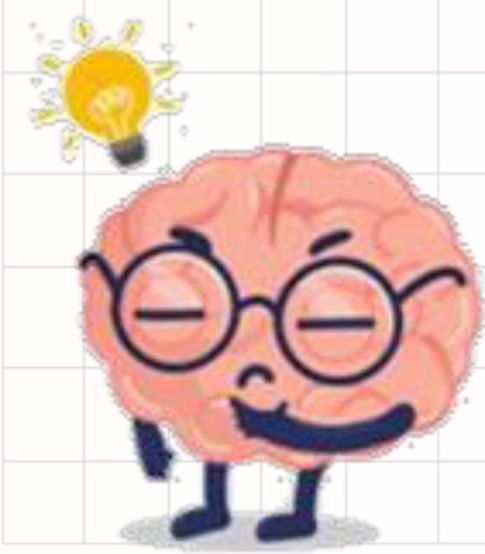 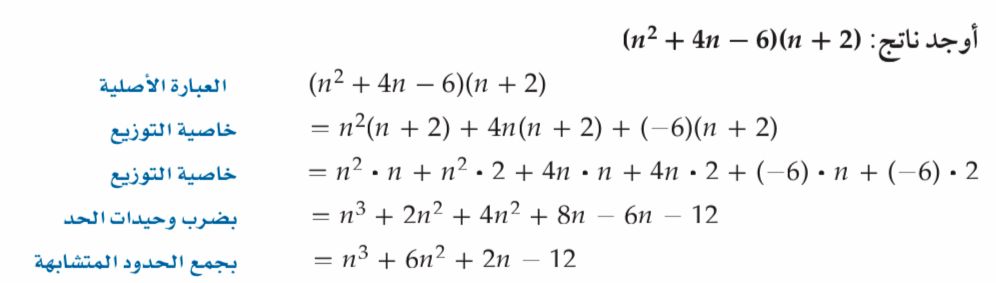 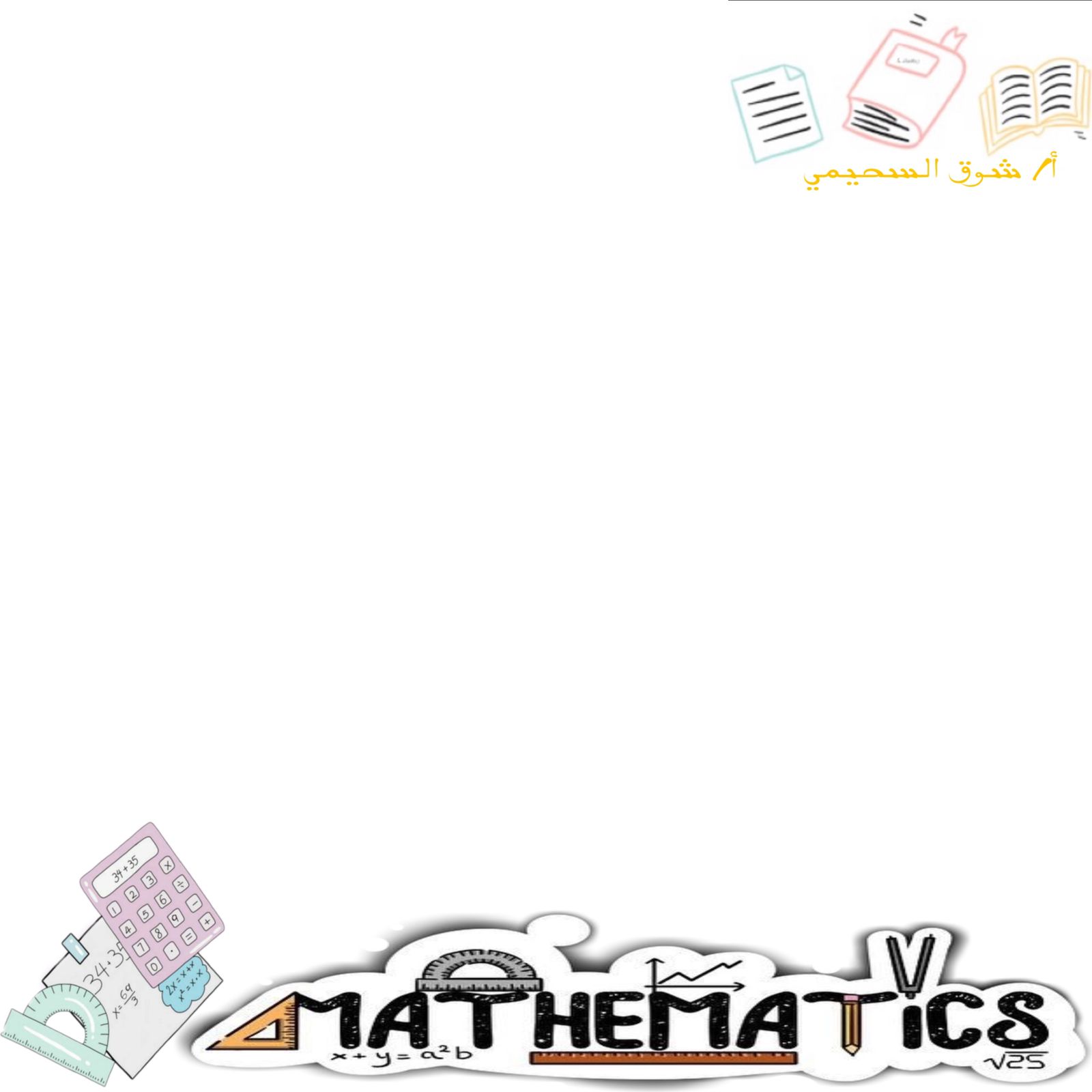 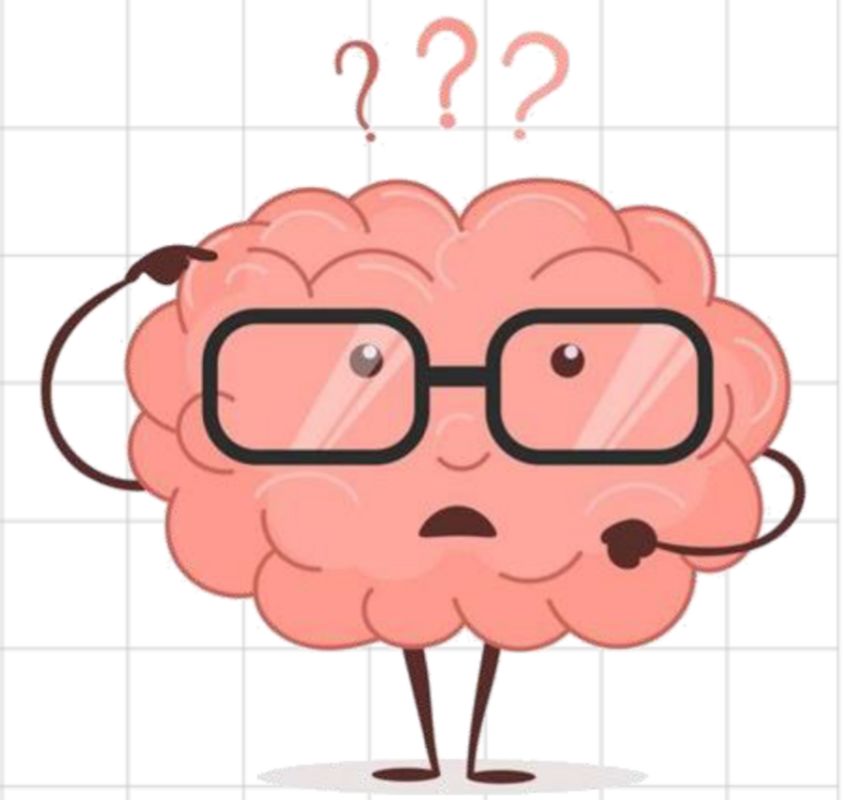 إستراتيجية الدقيقتين
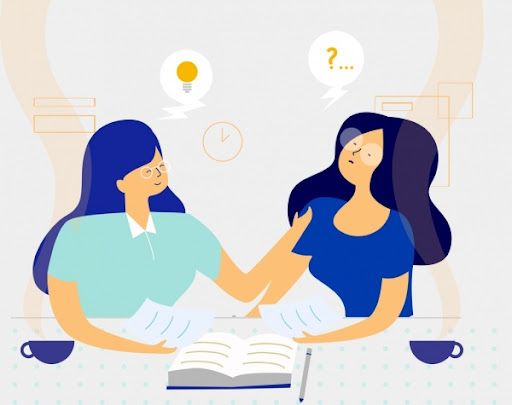 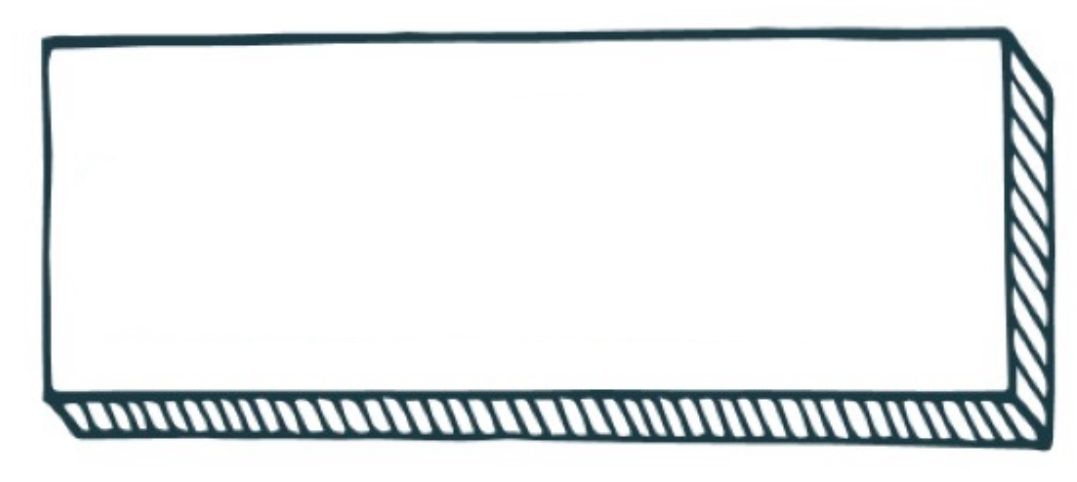 تحقق من فهمك:
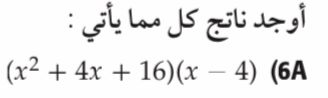 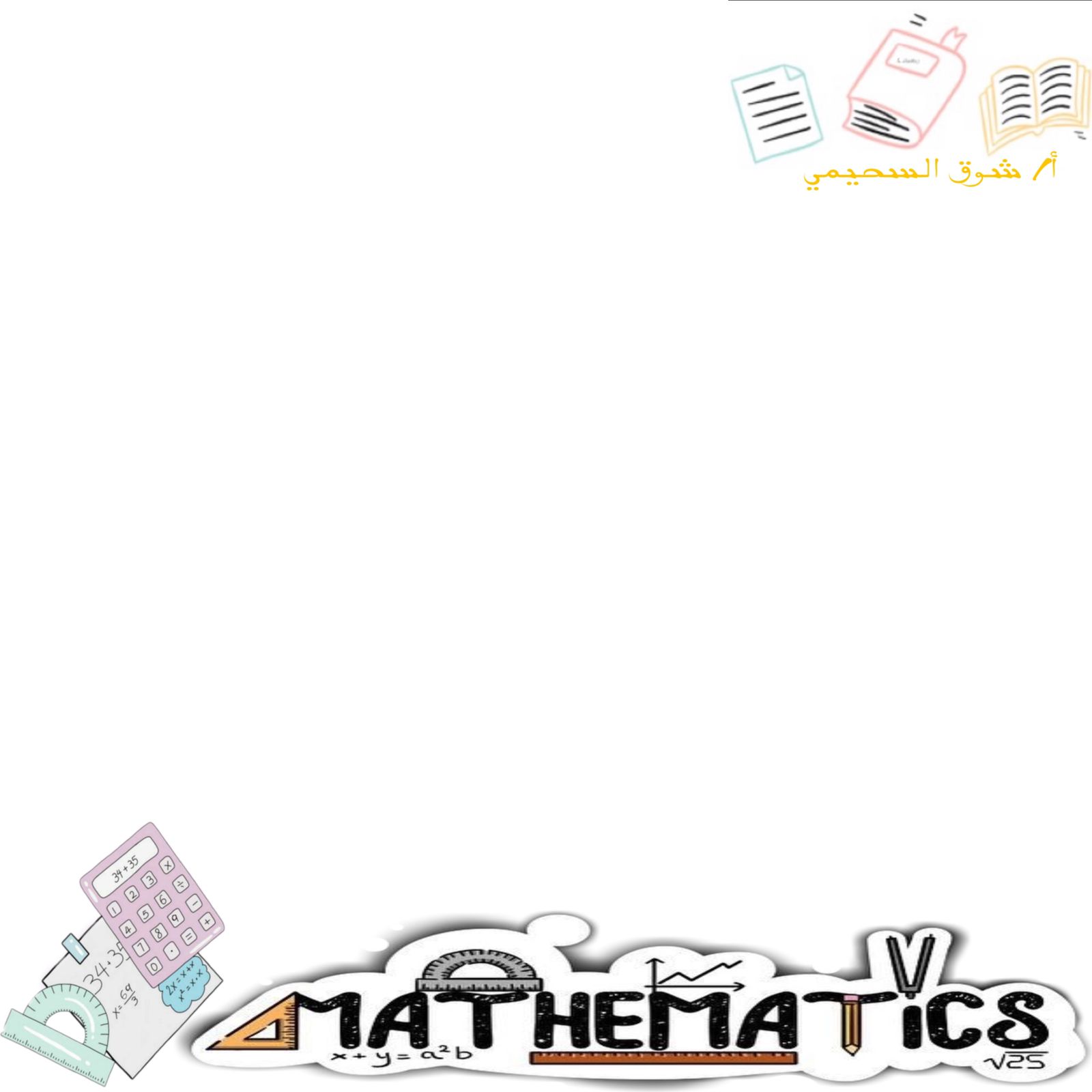 مثال6
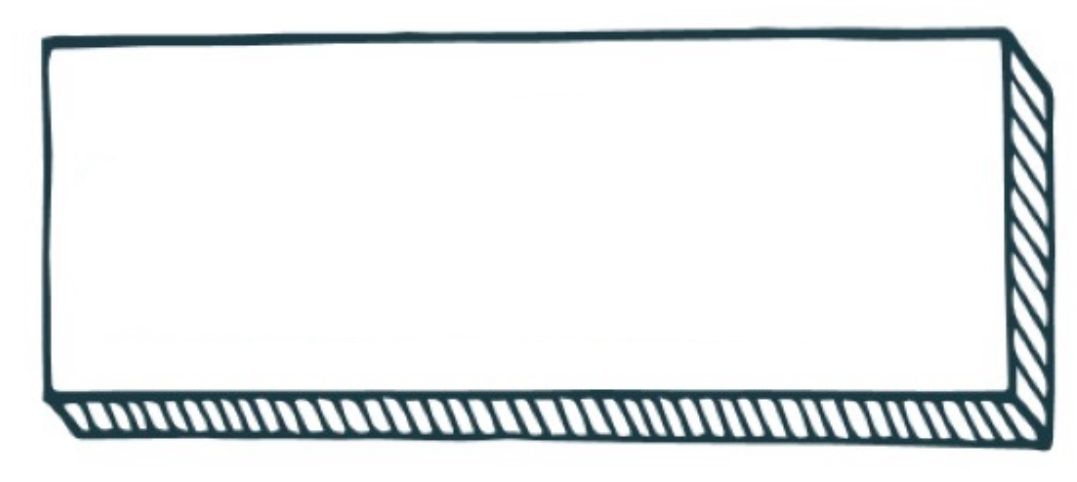 استراتيجية المناقشة
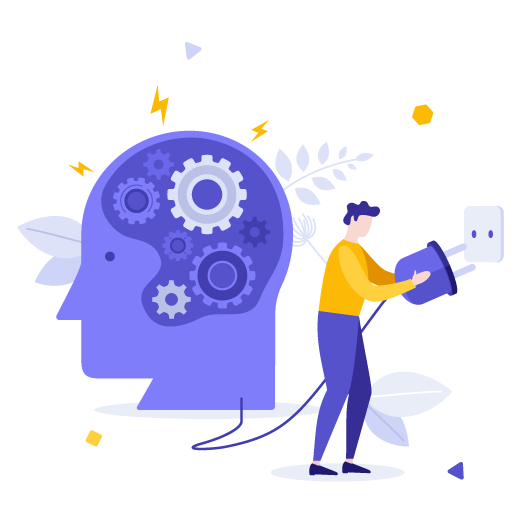 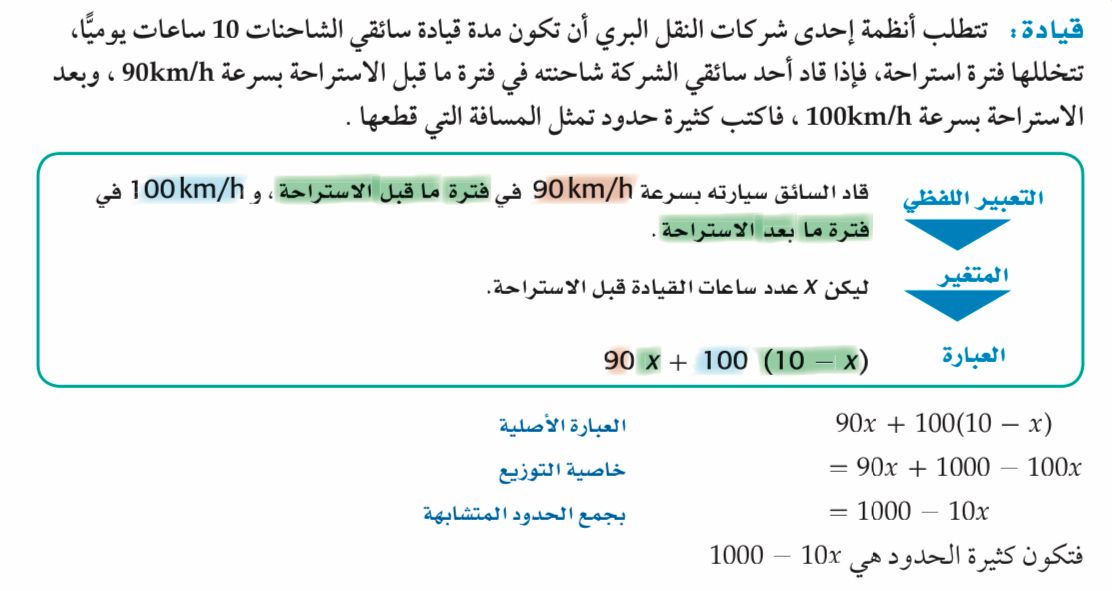 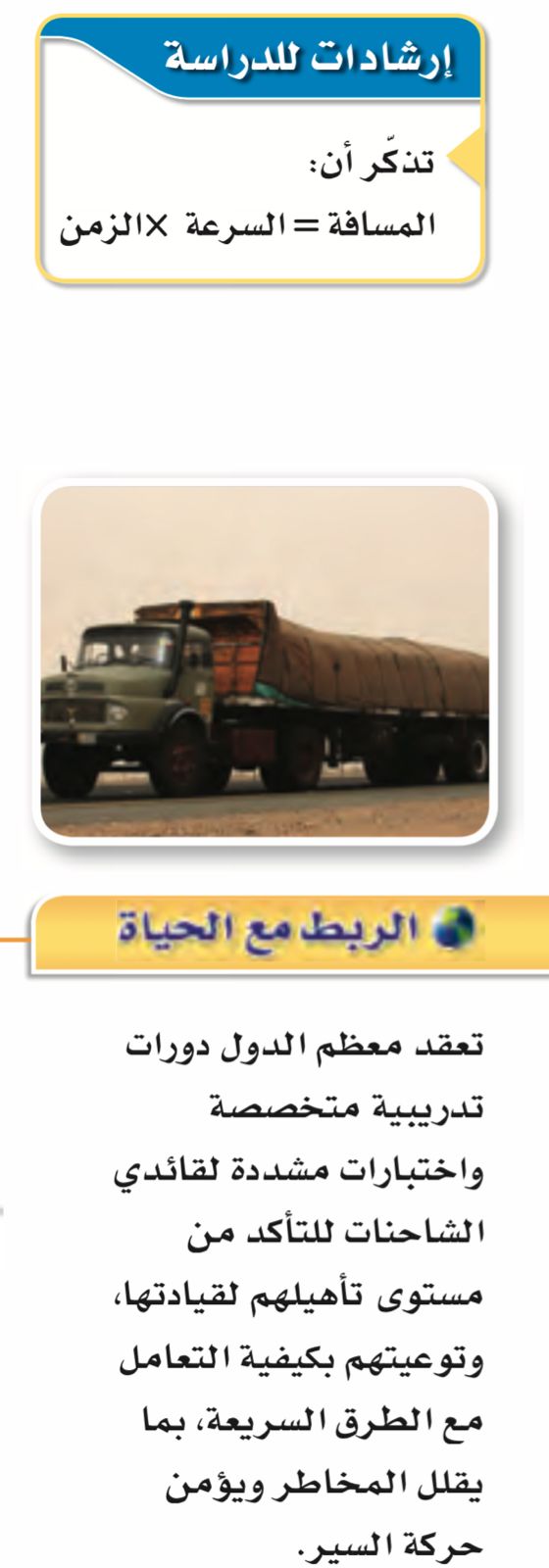 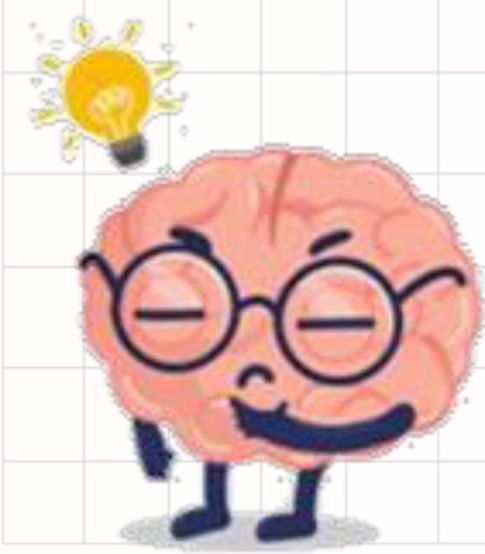 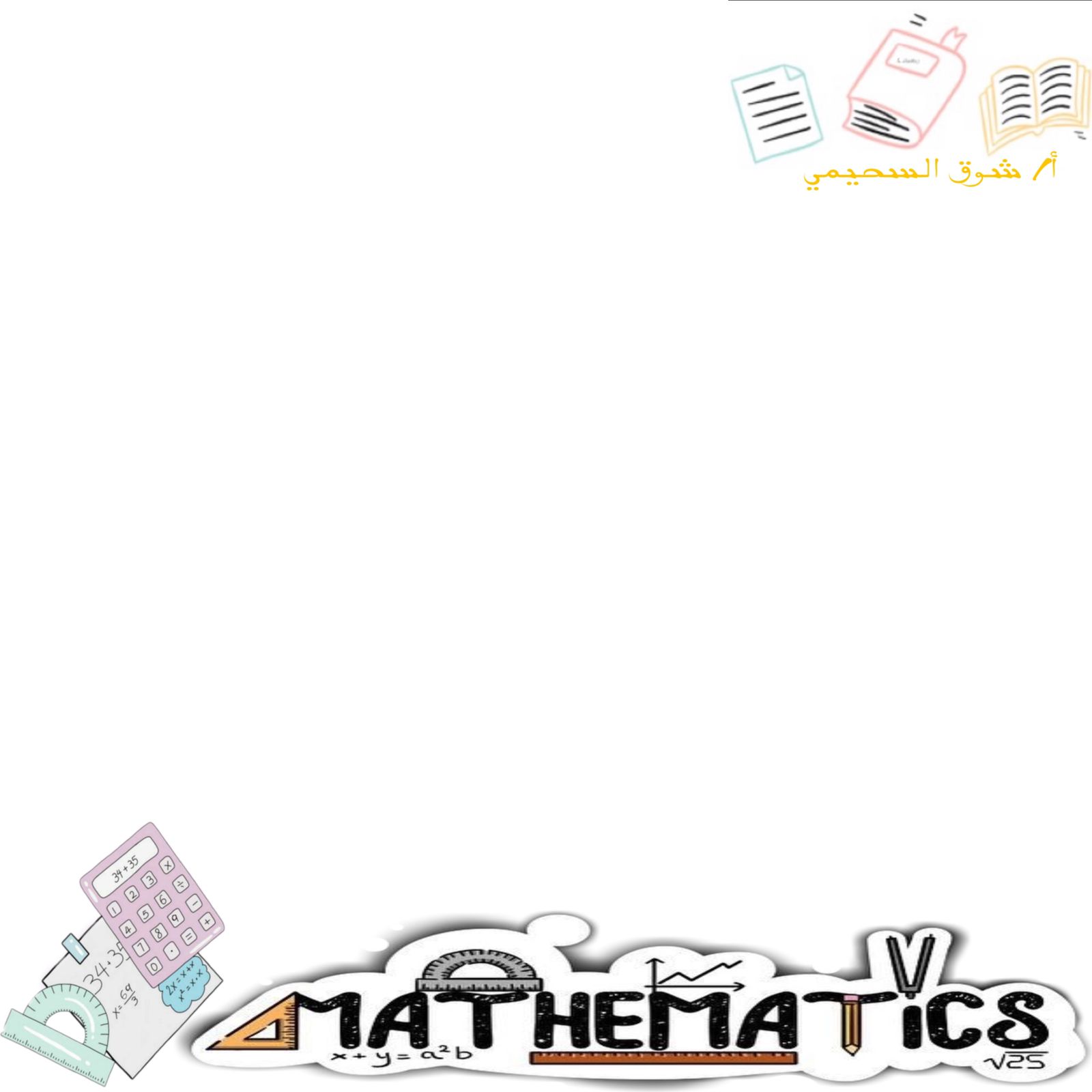 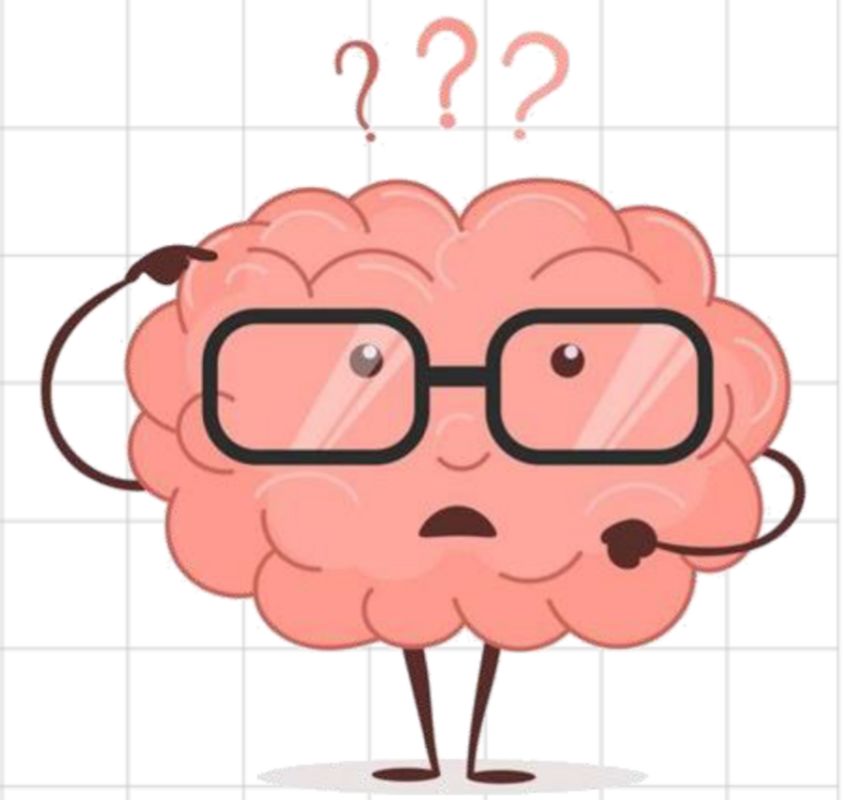 إستراتيجية الدقيقتين
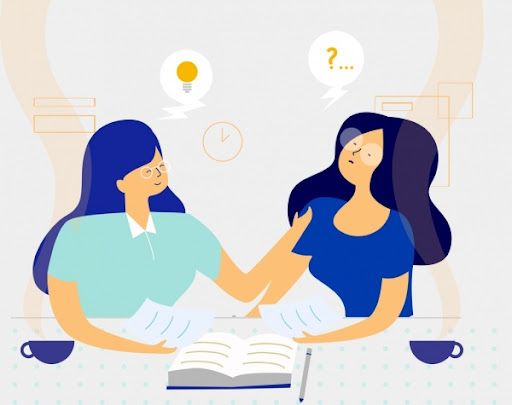 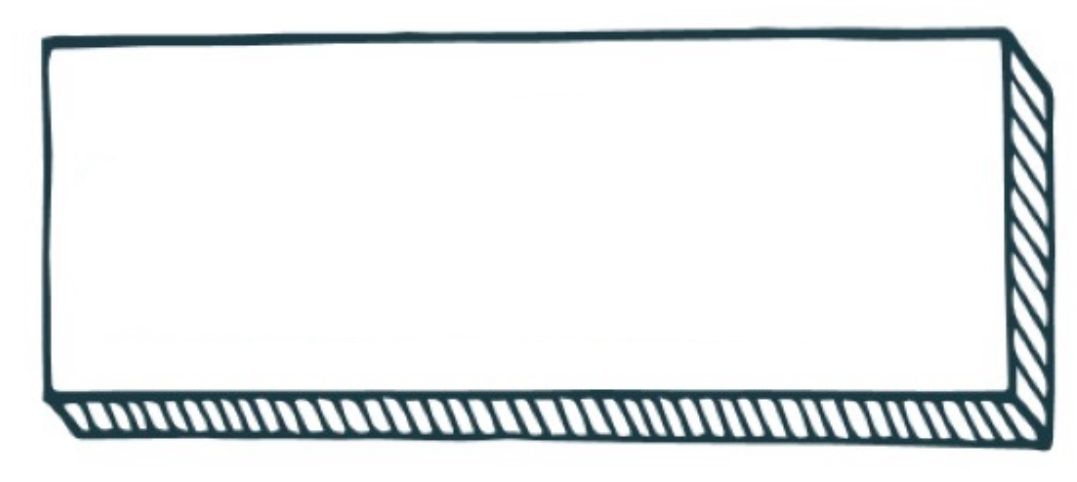 تحقق من فهمك:
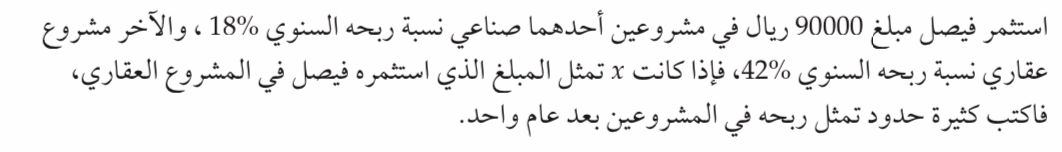 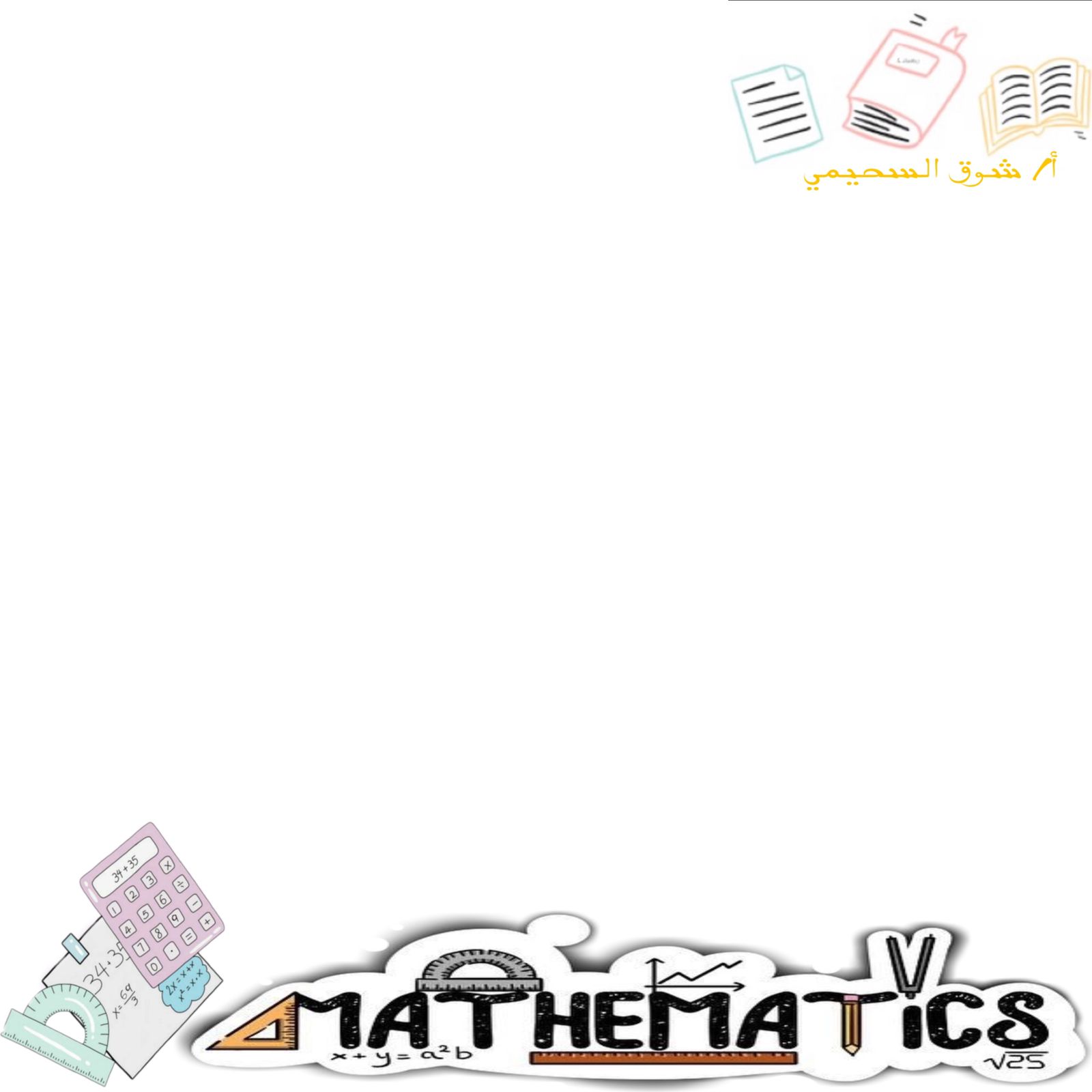 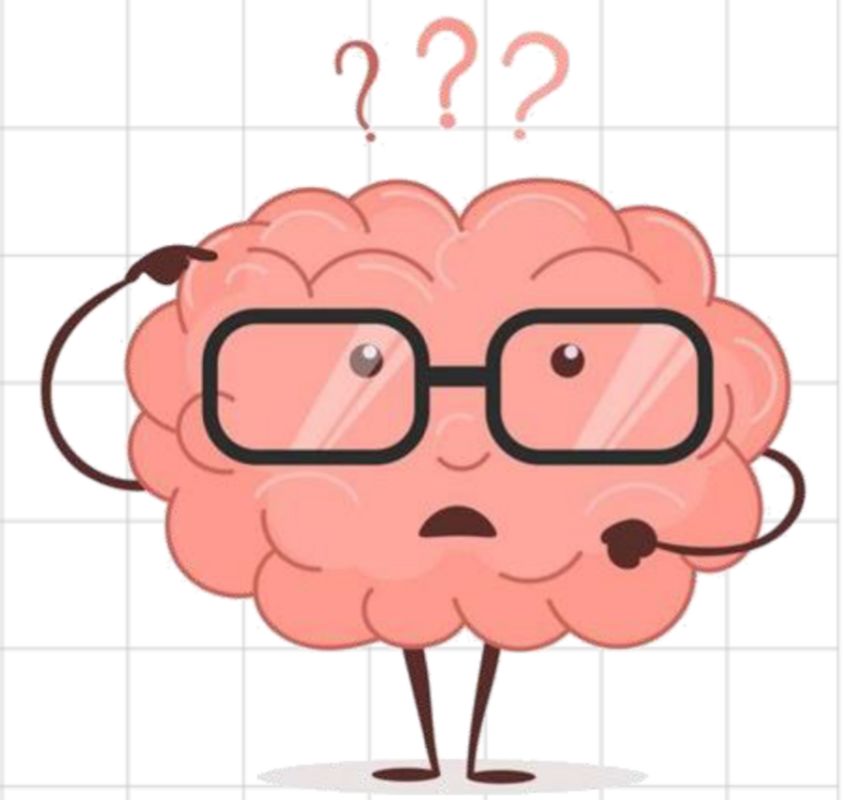 إستراتيجية الدقيقتين
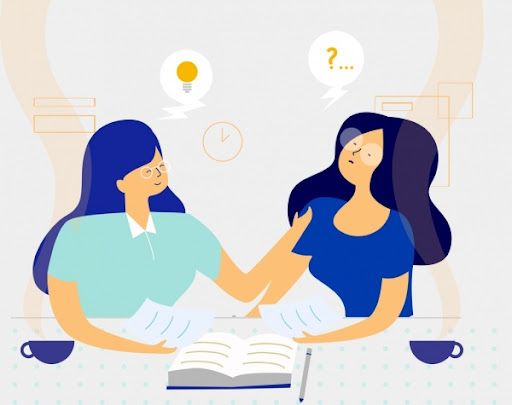 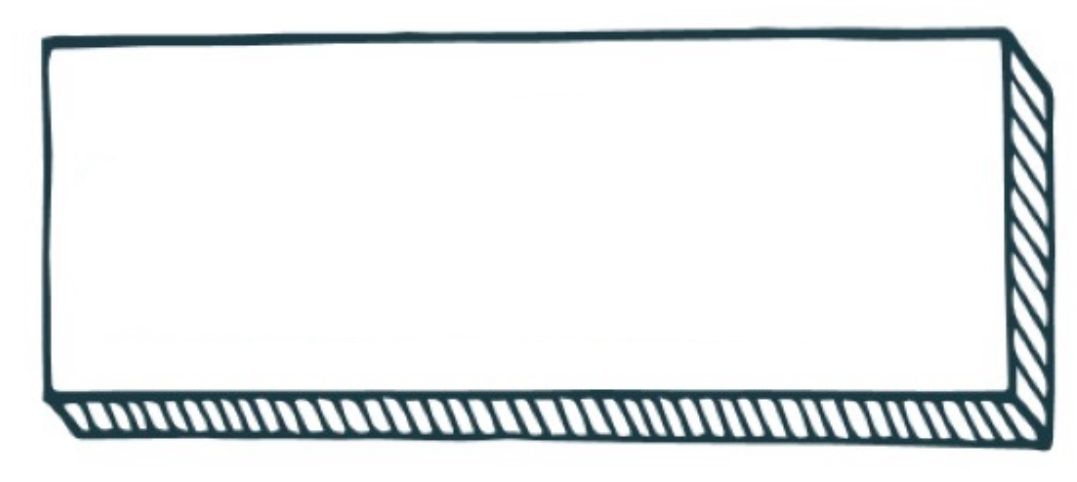 مهارات تفكير عليا
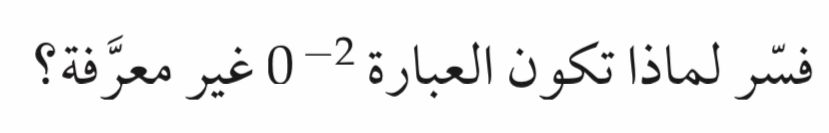 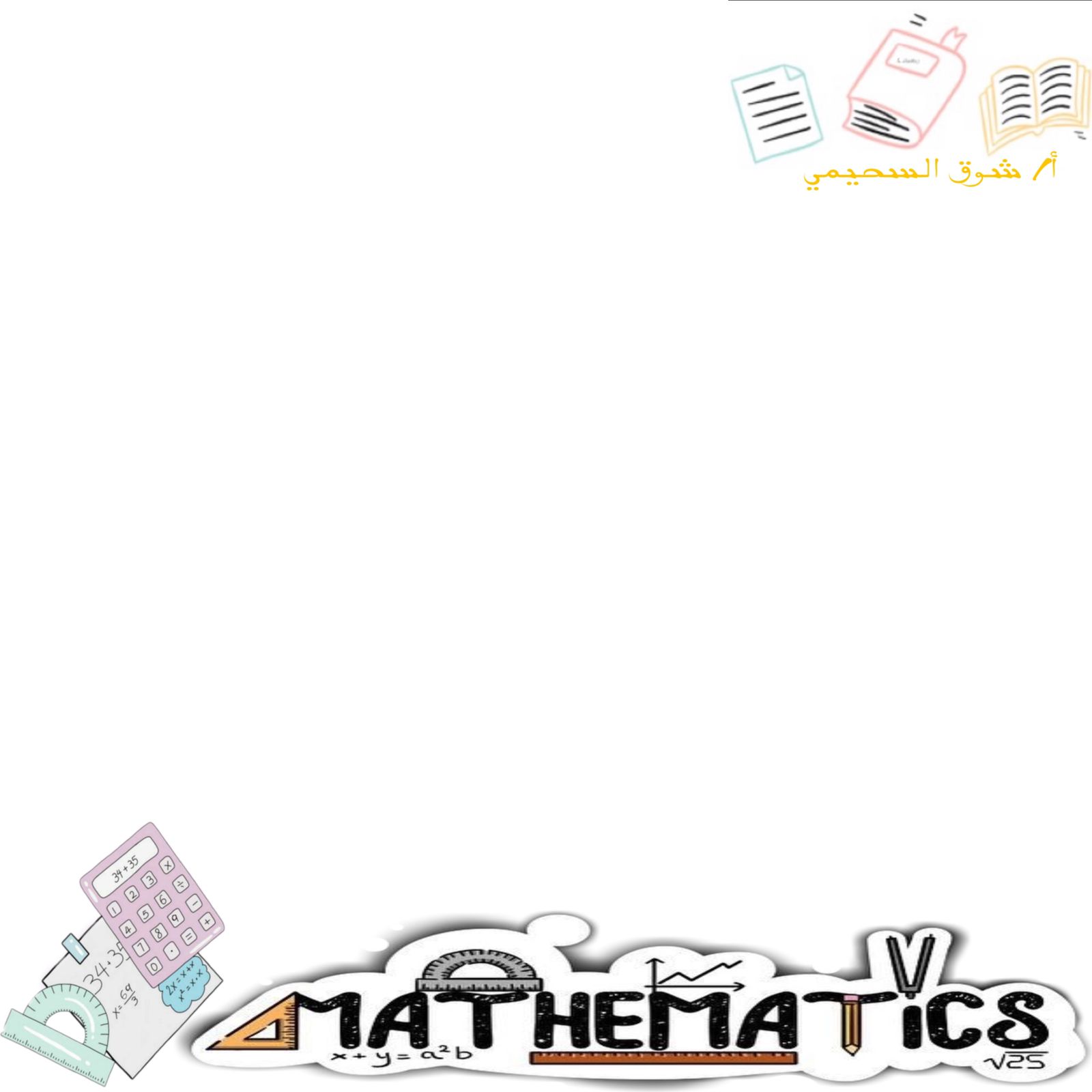 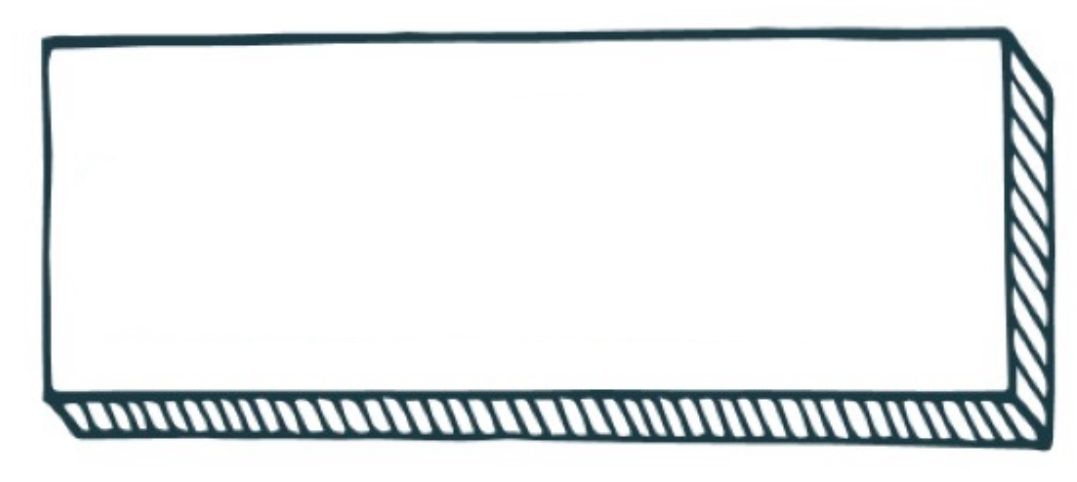 تدرب على اختبار
إستراتيجية الدقيقتين
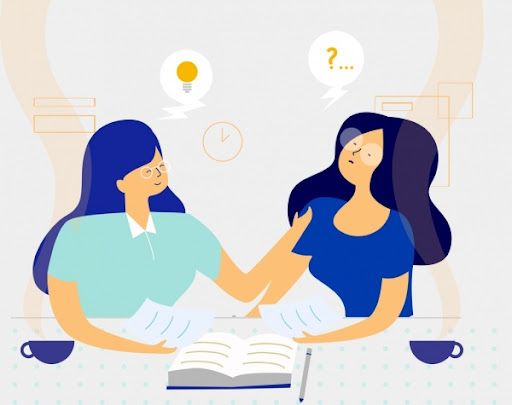 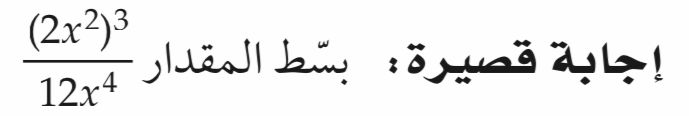 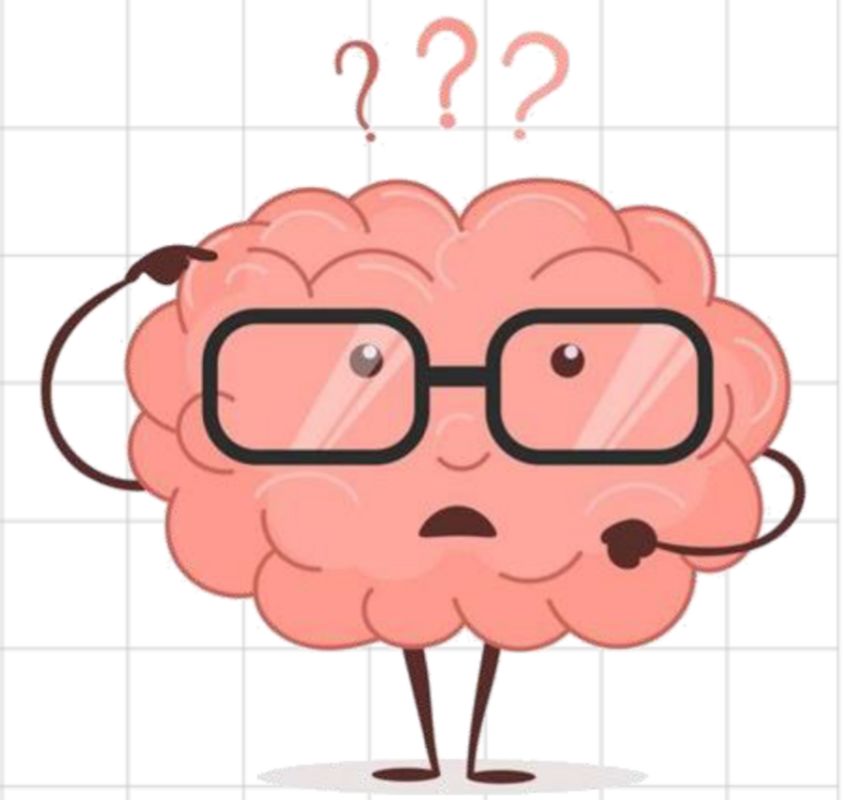 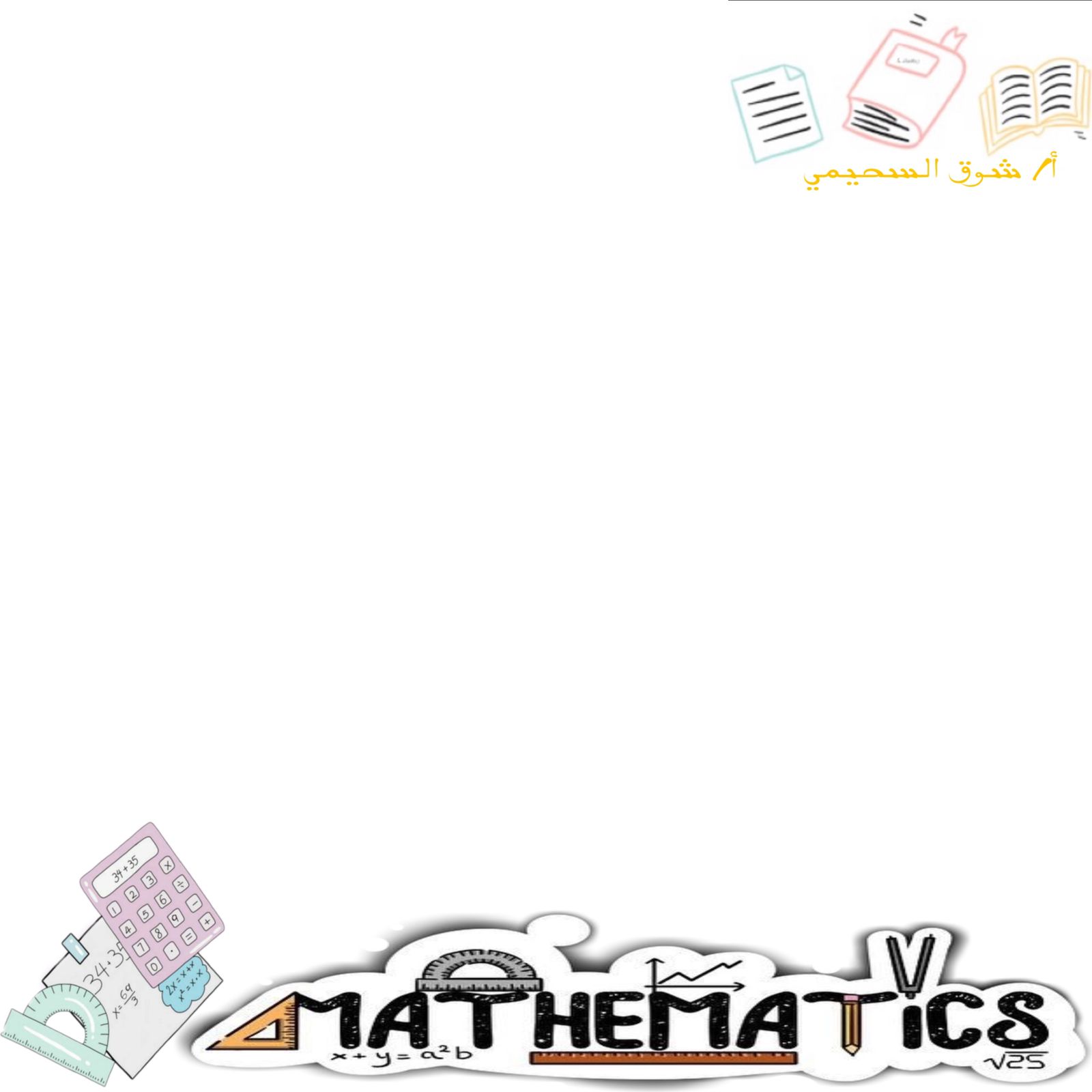 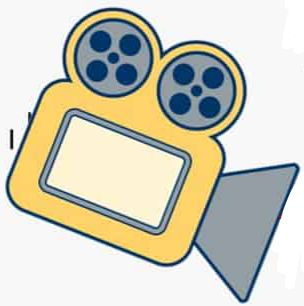 إستراتيجية شريط الذكريات
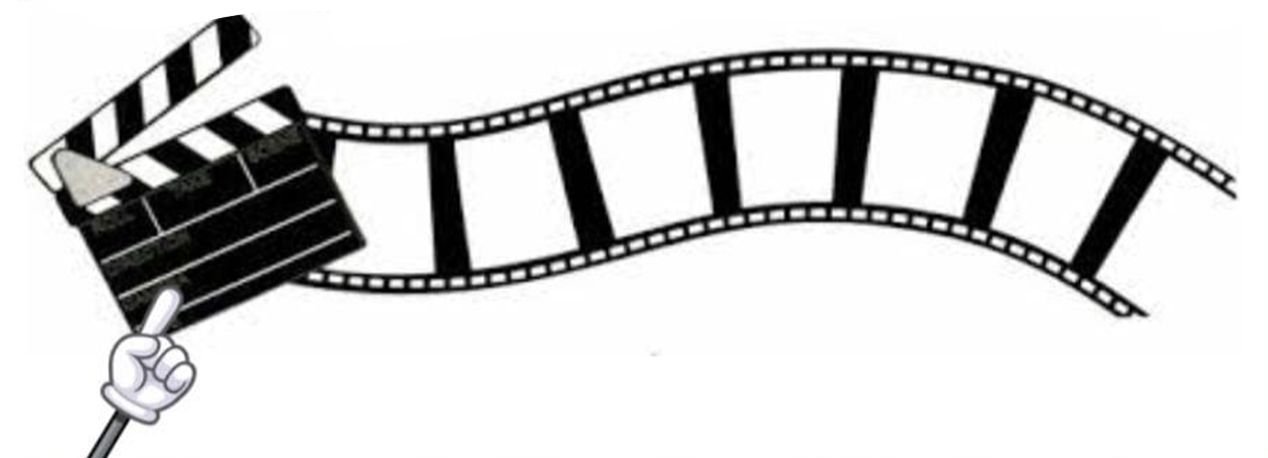 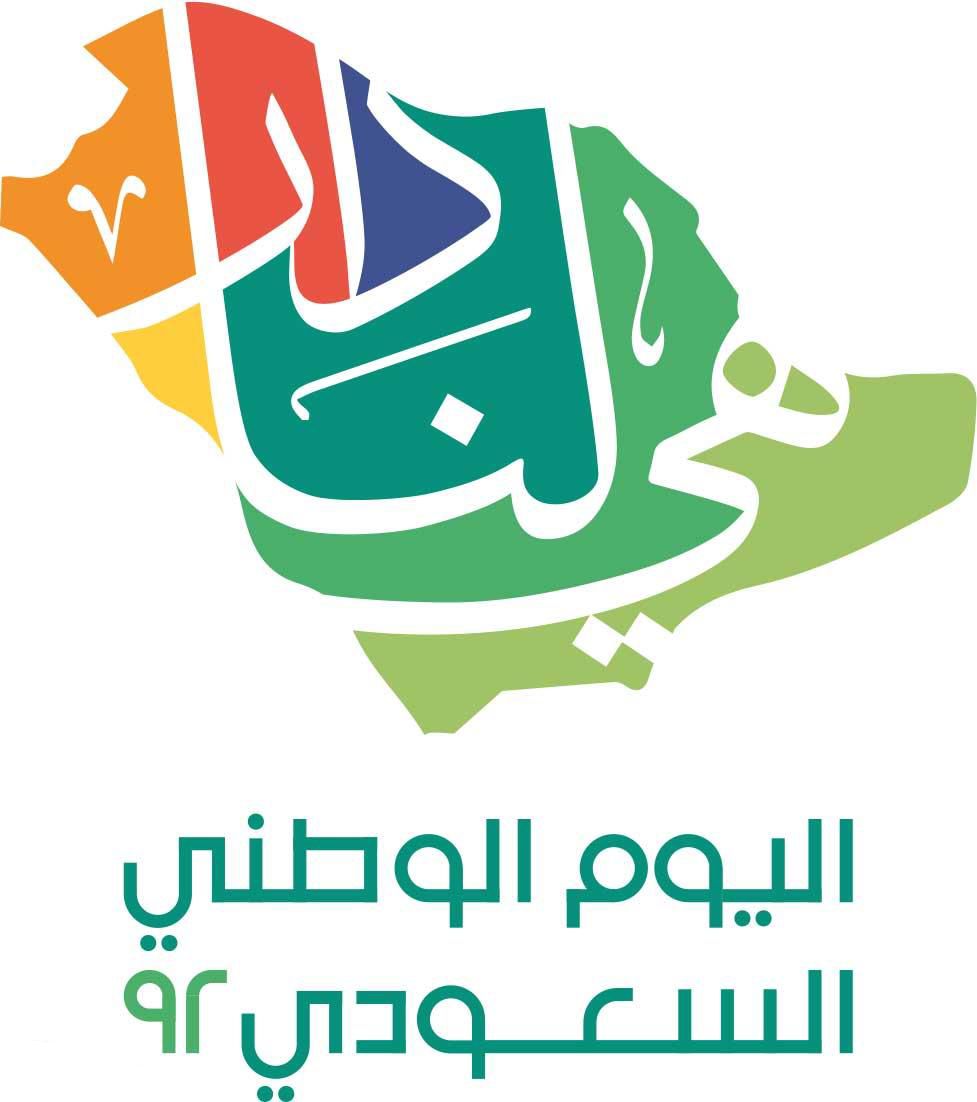 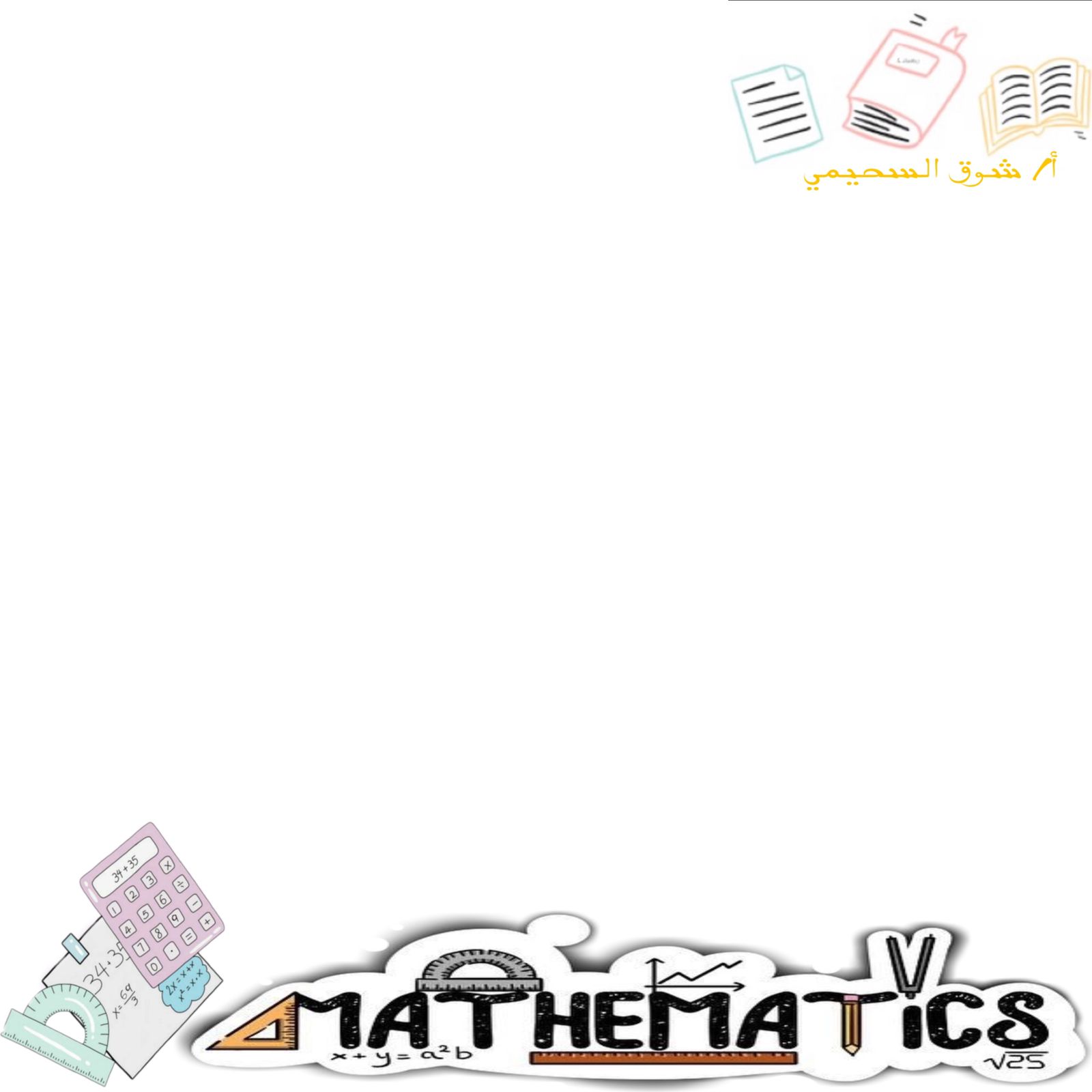 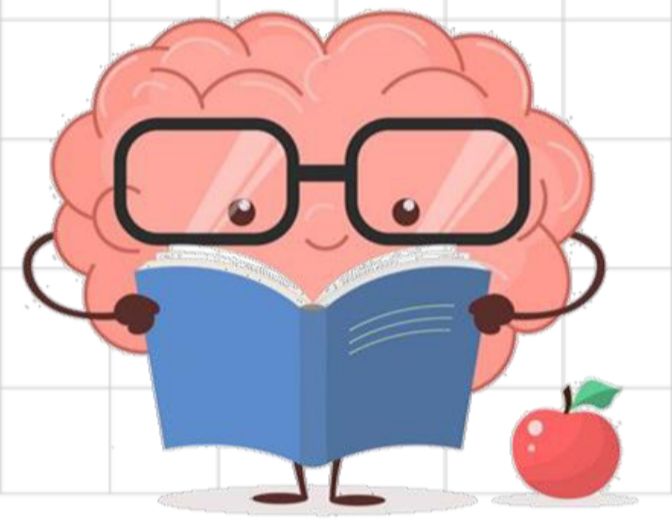 انتهى الدرس
نلتقي غدًا بإذن الله
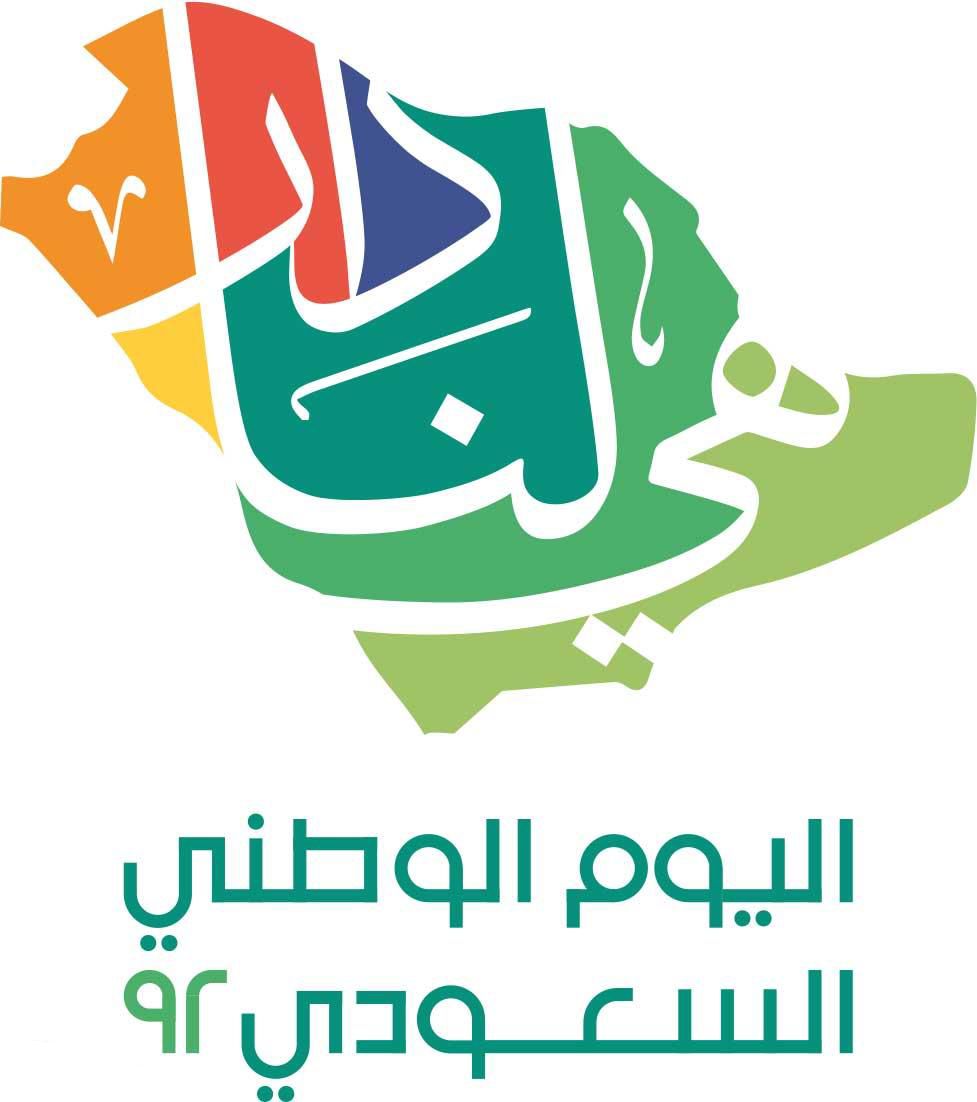